Quarterly HR Community Meeting
Human Resources Administration
December 13, 2023
Welcome
Al Howell
Deputy Commissioner
 Human Resources Administration
Department of Administrative Services
10:00 AM – 10:05 AM	Welcome 
Al Howell, DOAS 
 
10:05 AM – 10:50 AM	The Benefits of Hiring Early Talent
Gaby Basok, Handshake   
 
10:50 AM – 11:05 AM	Recruitment and Retention Unit Update 
				Introduction of Team member; Unit Update
Kristy McClendon, DOAS
 
11:05 AM – 11:25 AM	NextGen – Quarterly Update 
				Al Howell
 
				FY 23 Workforce Report 
				Al Howell
 
11:25 AM – 11:35 AM	Poll Everywhere Questions 
				Latatia West, DOAS
 
11:35 AM – 11:50 AM	Wrap Up 
 Al Howell 	
2024 HR Community Meeting dates
2024 EBP/SPB Meeting Dates
Electronic W-2
Quarterly HR Community MeetingAGENDADecember 13, 2023 10:00am – 12:00pmVia MS TEAMS
The Benefits of Hiring Early Talent
Gaby Basok
Customer Success Manager
Handshake
Meet Your Handshake Team
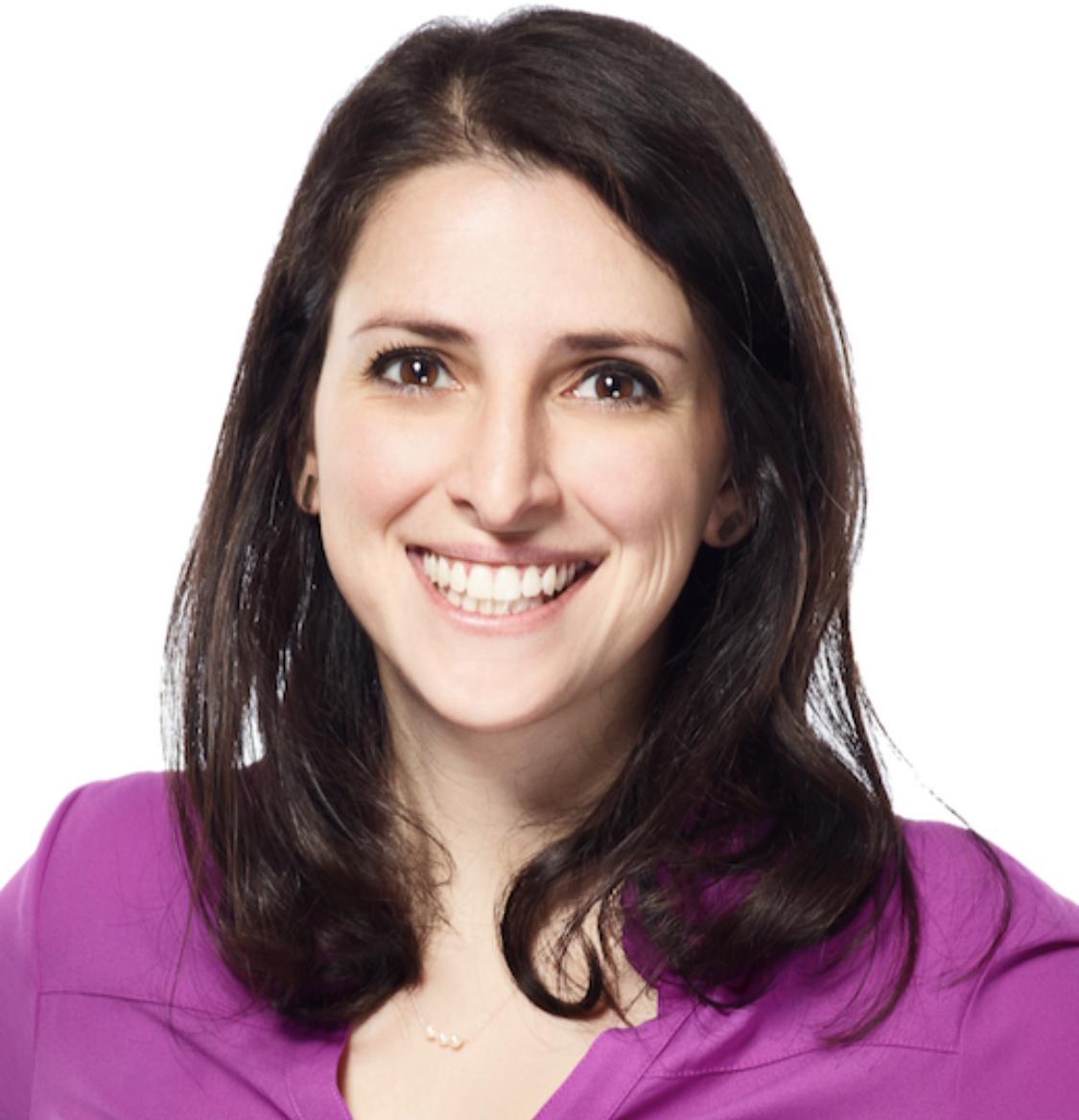 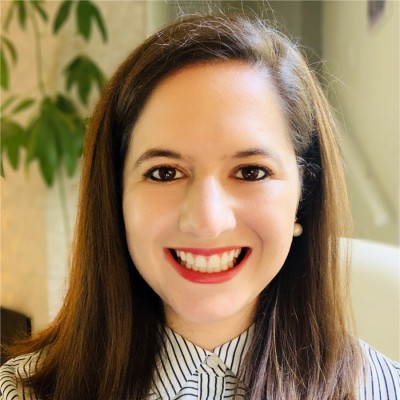 Gaby Basok
Cat Davis
Employer Customer Success Manager, Handshake 
gaby@joinhandshake.com
Employer Account Manager, Handshake 
cdavis@joinhandshake.com
The Benefits of Hiring Early Talent
December 2023
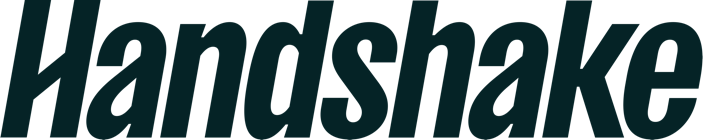 850k+
is the only recruiting platform that is the official system of record for nearly 1500 U.S. academic institutions
employers
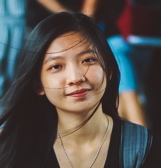 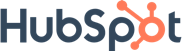 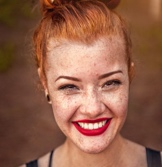 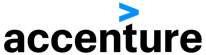 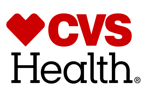 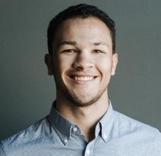 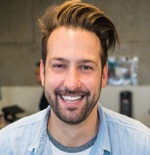 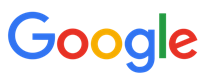 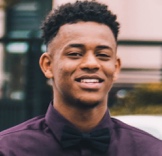 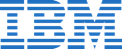 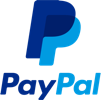 13M+ validated students and alumni gaining access to opportunity on Handshake 
1500 schools delivering better career outcomes for students on Handshake
870K employers (100% of F500) building deeper, more diverse pipelines that result in hires on Handshake
91% of the top 500 US colleges are on Handshake
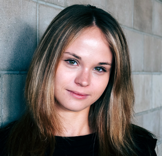 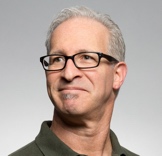 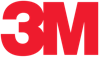 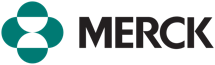 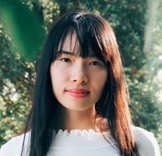 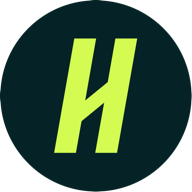 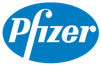 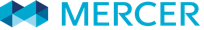 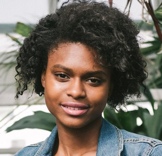 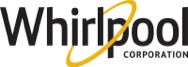 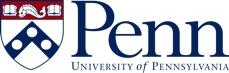 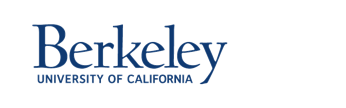 13M+
~1,500
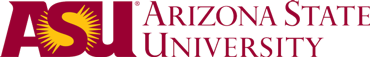 schools
students & alumni
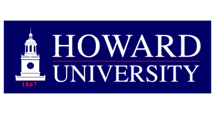 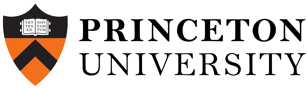 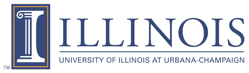 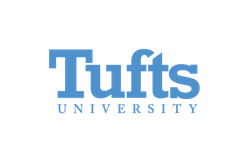 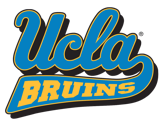 Sources: 1. Handshake data  | 2. U.S. World & News report rankings
[Speaker Notes: Who has heard of handshake? Who has registered for a career fair through Handshake? Posted a job through HS?

Overview of Handshake
Why we were founded, mission
Network
Trusted place for employers & early talent
What do we mean when we say early talent? 0-5 years experience – think about those currently in school and alumni with up to 4-5 years of experience.
Focused on successful outcomes – building connection, exploring opportunities, landing jobs & internships

Free platform for employers where you can post jobs, register for career fairs.  Also work with some employer partners to more proactively build brand awareness, source talent and engage our network.]
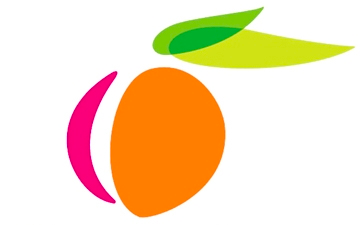 Georgia School Partnerships
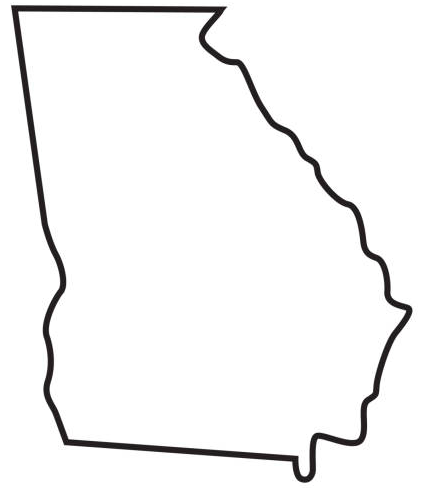 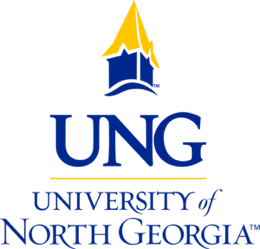 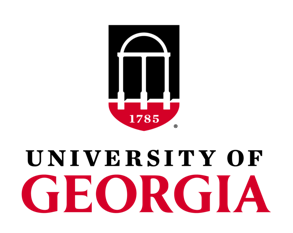 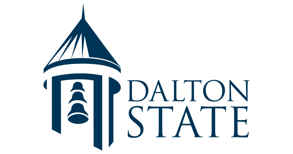 Handshake partners with over 40 schools across the state of Georgia, providing access to:
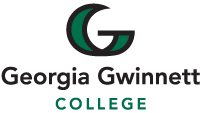 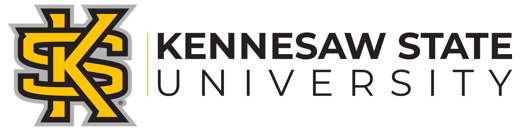 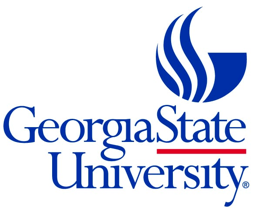 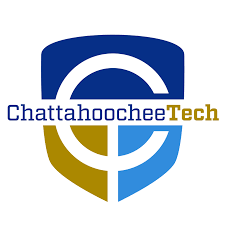 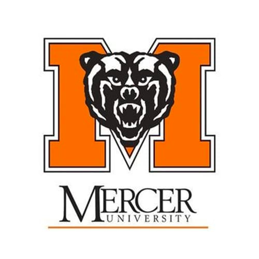 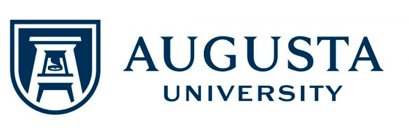 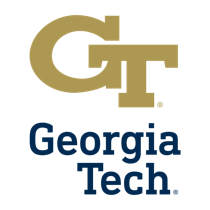 over 260k early talent candidates currently in the state and 

over 725k candidates who want to work in the state
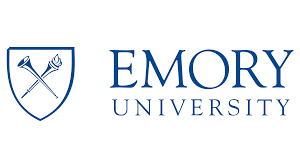 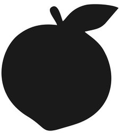 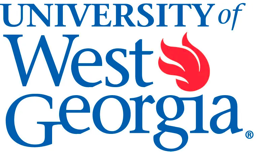 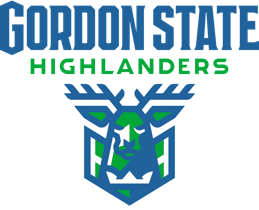 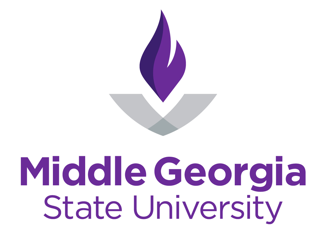 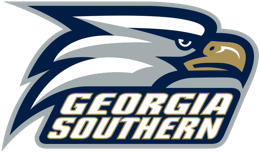 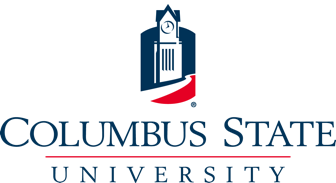 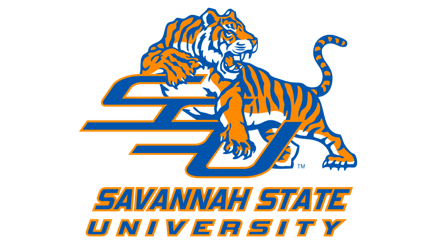 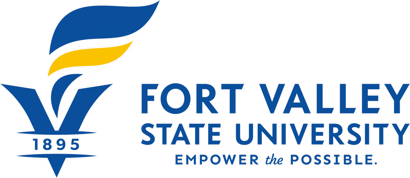 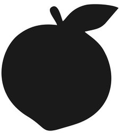 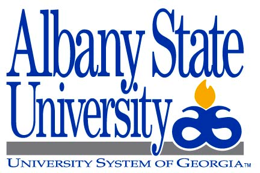 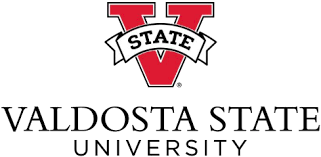 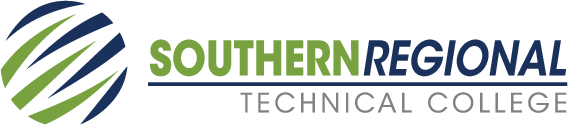 [Speaker Notes: Focus on GA school partners
We have 44 EDU partners across the state including most of the largest as well as some smaller schools & technical institutions, community colleges
If you’re looking for talent in the state of GA, on Handshake, you can find over 260k talent in the 0-5 years experience range currently in the state and over 725k who want to work in GA.]
Solve 4 common business threats and 
pave the way for long-term success
The early talent solution
Workforce risks
1. Bridge the technology and knowledge gaps with young talent
2. Achieve DEI goals and build a competitive workforce that drives innovation
3. Invest and develop hungry new talent who will remain loyal
4. Hit hiring goals with less resources and fill workforce pipeline predictably
1. Knowledge gaps from aging workforce and not enough new talent

2. Diversity that drives competitive innovation and tech adoption

3. Not having a brand that attracts top Gen Z talent

4. Driving predictability in volatile market conditions
1 in 5 Americans will reach retirement age by 2030. (US Census)
27% of the workforce will be Gen Z by 2025. (World Economic Forum)
[Speaker Notes: Why this topic of early talent and internships as a pathway for talent pipelines…
A few strategic threats facing organizations in 2023 that early talent specifically can solve for 

aging workforce, silver tsunami, large portions of talent facing upcoming retirement
1 in 5 americans will reach retirement age by 2030
skills gap – thinking about the skills of the future – 
AI example - The vast majority of 2024 graduates are now familiar with tools like ChatGPT and DALL-E. Half of this year’s seniors plan to build new skills in light of the emergence of generative AI, and a third—including more than half of tech majors—say they plan to use generative AI in their career. 
C level priority for 99% of orgs to increase representation and advance diversity efforts
Gen Z as the most diverse population to ever enter the workforce and they’ll be 27% of the workforce in 2 short years
gap in talent
Losing competitive advantage 
economics of early talent hiring 
Some organizations we work with say that they can save up to 50% of recruiting & salary cost by focusing on early talent vs someone with 3-5 years of experience]
What today’s students want
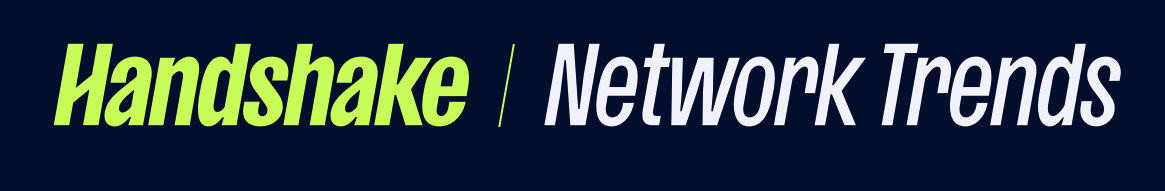 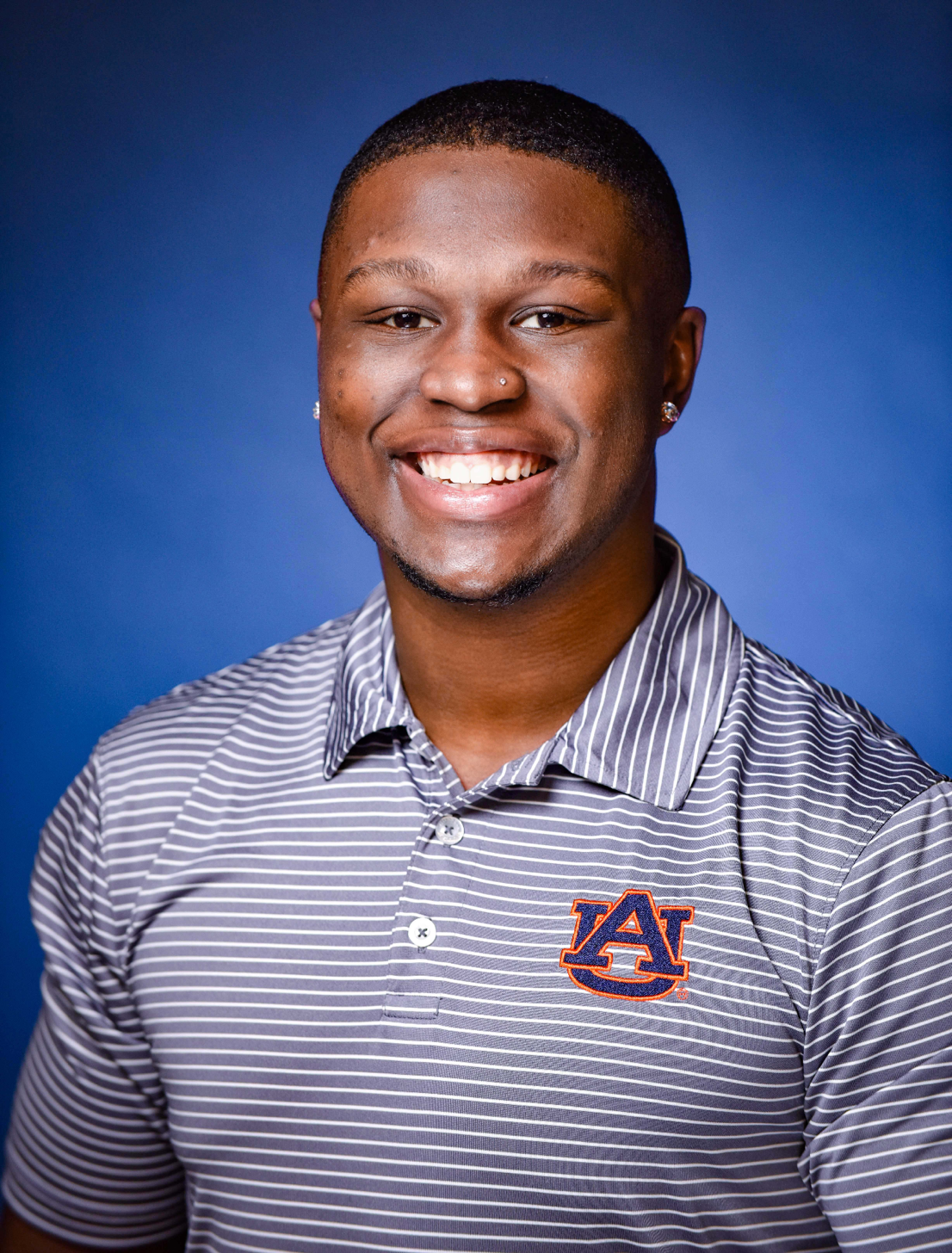 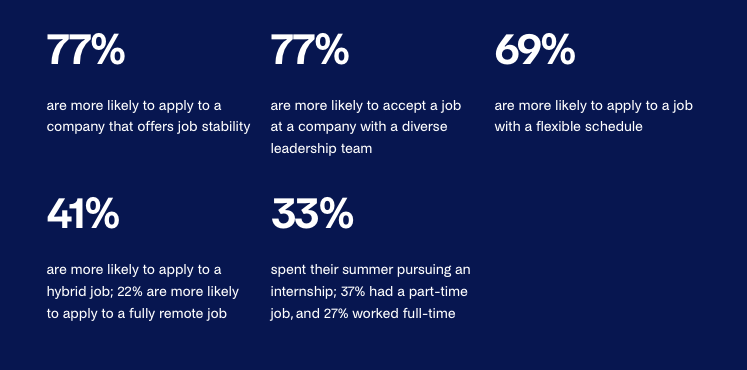 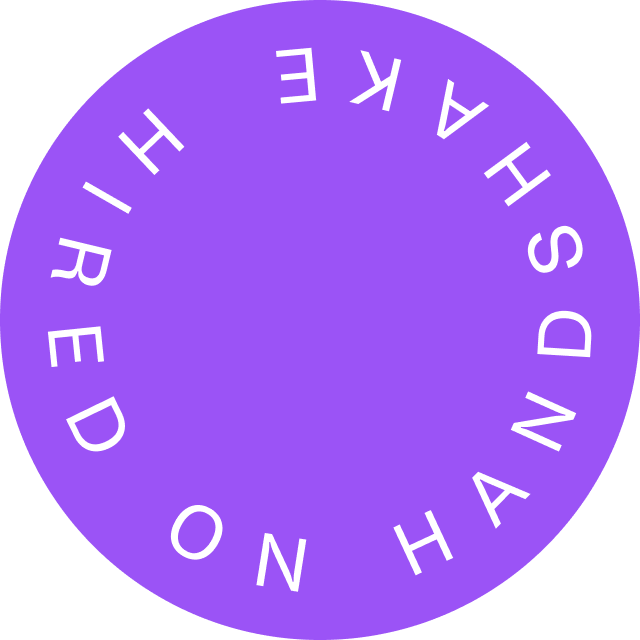 “As a first-generation college student from a low-income background, I was determined to squeeze every drop of opportunity from my hard-won college acceptance. When my father lost his job during Covid-19, I knew I needed to find an amazing internship. Through Handshake, I got an internship with GE Aviation. It was such a great experience. The program was well-structured, and there were ample opportunities for growth.” 		
				       Dremere Woods, Auburn University
*Check out the full report and more at joinhandshake.com/network-trends
[Speaker Notes: That’s great – but what does talent want?  We regularly survey our network and can capture behavioral data from this network data around actual behavioral trends of Gen Z…
In our recently published Handshake Network Trends survey report we found consistencies we hear all the time within our student network. Largely in reaction to the macro-economic climate, they are looking for stability: a place to launch their career and gro. They are looking for flexibility and pay to help them keep up with loans and the cost of living. More than half of 2024 grads anticipate holding student loan debt, which has a real impact on their career trajectories. Of students who expect to carry debt, almost 70% say it will influence the jobs they consider upon graduation. 

The student you see is a real Handshake student. Dremere, Auburn University, is a first-generation college graduate who got his first internship with GE Aviation through Handshake, and went on to secure 2 more internships with GE. When talking about his experience he said “As a first-generation college student from a low-income background, I was determined to squeeze every drop of opportunity from my hard-won college acceptance. When my father lost his job during Covid-19, I knew I needed to find an amazing internship. Through Handshake, I got an internship with GE Aviation. It was such a great experience. The program was well-structured, and there were ample opportunities for growth.” Echoing what we are still hearing from students in our Handshake Network Trends survey reports.]
The class of 2023 overwhelmingly prefers hybrid work2
Nearly 9 in 10 students prefer some virtual recruiting1
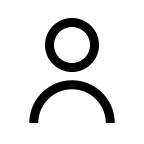 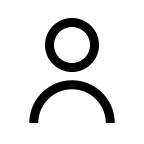 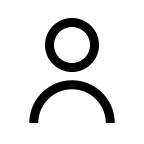 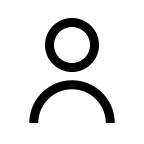 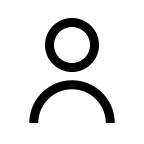 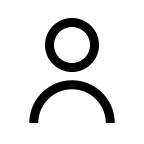 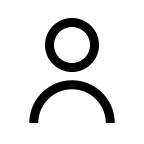 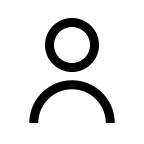 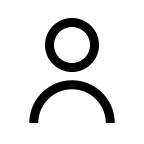 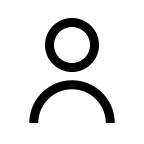 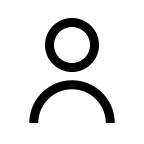 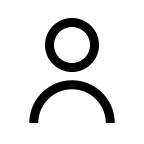 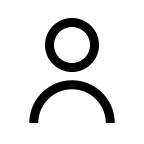 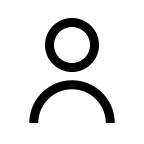 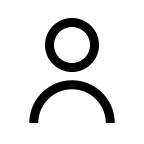 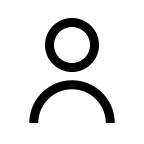 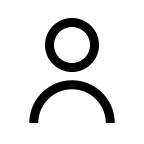 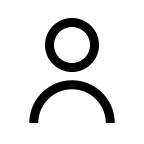 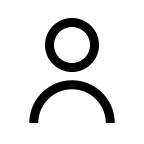 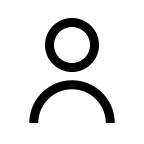 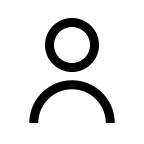 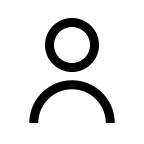 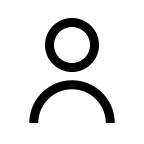 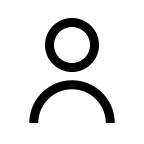 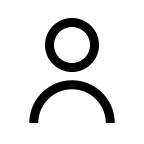 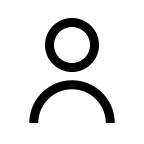 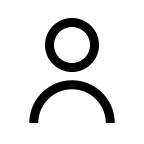 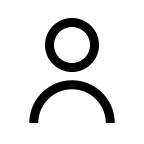 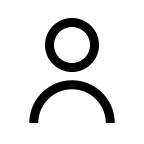 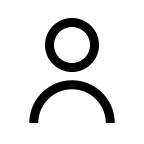 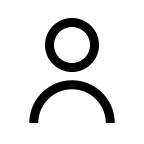 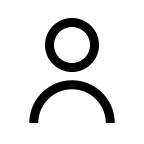 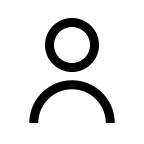 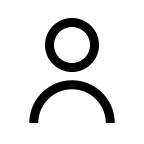 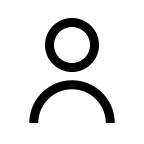 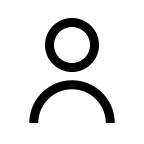 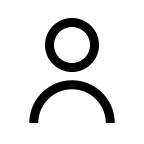 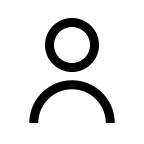 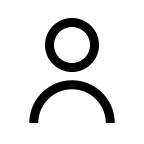 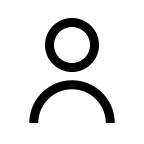 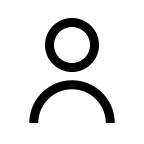 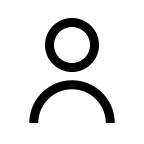 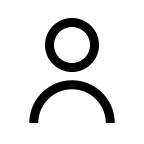 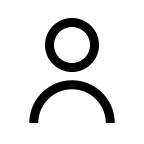 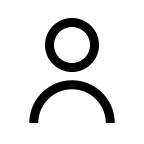 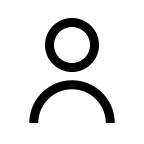 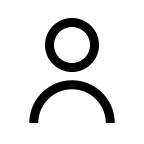 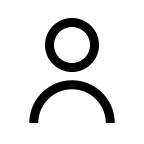 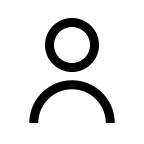 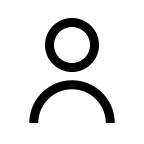 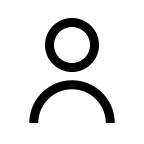 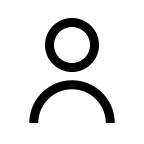 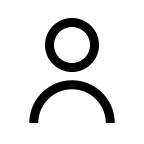 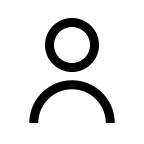 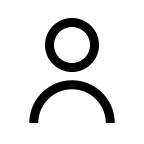 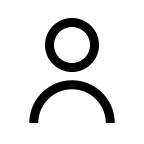 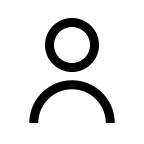 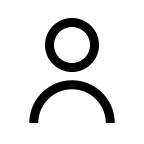 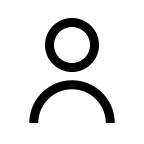 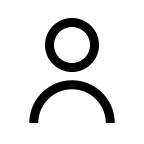 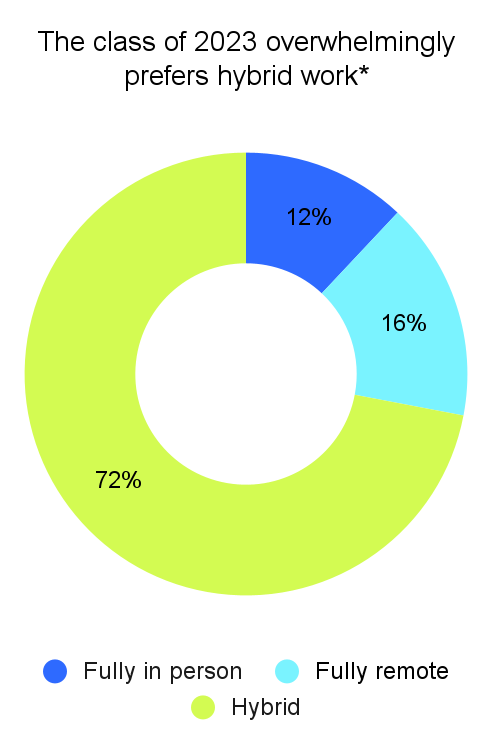 Digital engagement is now expected from Gen Z
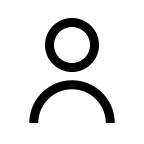 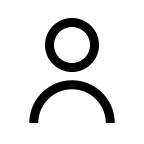 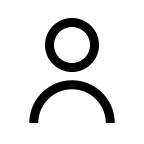 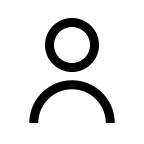 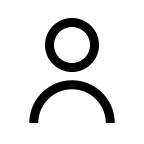 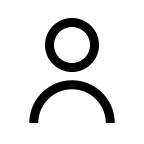 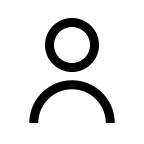 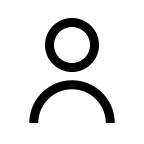 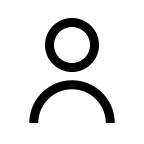 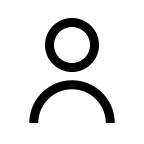 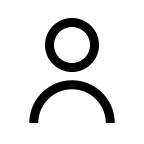 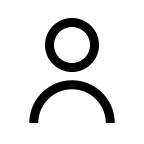 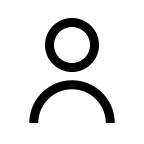 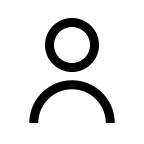 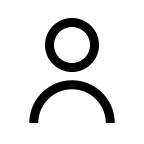 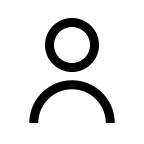 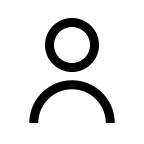 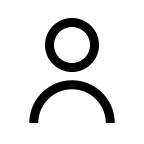 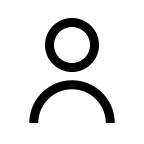 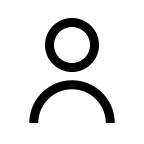 As digital natives, early talent is accustomed to using technology for everything.
The most tech-savvy generation yet expects digital engagement across all facets of life—including in the job search process.
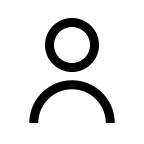 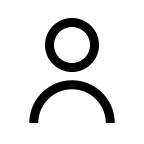 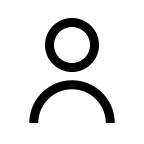 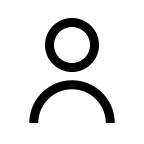 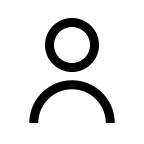 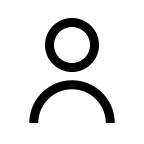 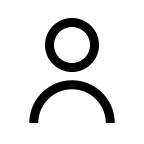 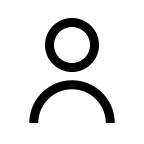 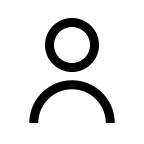 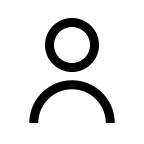 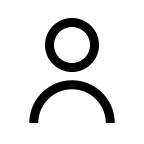 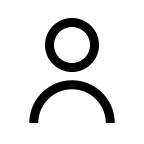 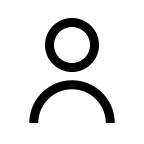 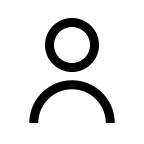 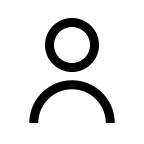 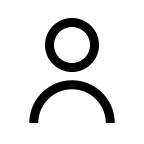 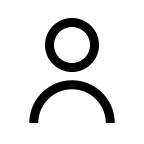 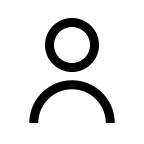 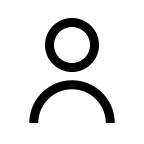 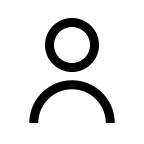 54% prefer at least half virtual | 33% prefer some virtual | 13% prefer exclusively in person
1. Who wins with virtual recruiting?2. The Class of 2023 prepares for a future of work, disrupted
[Speaker Notes: How can you best engage early talent?
Digital is key – gen Z are digital natives, they’re accustomed to using technology.
9/10 students prefer virtual recruiting to some degree – most say at least half virtual engagement

Digital engagement also drives diversity 
We find that underrepresented groups more overwhelmingly prefer virtual – feel like it levels the playing field if they don’t have a suit to wear or aren’t the most outgoing in the group]
Engage and attract talent to your early talent career opportunities
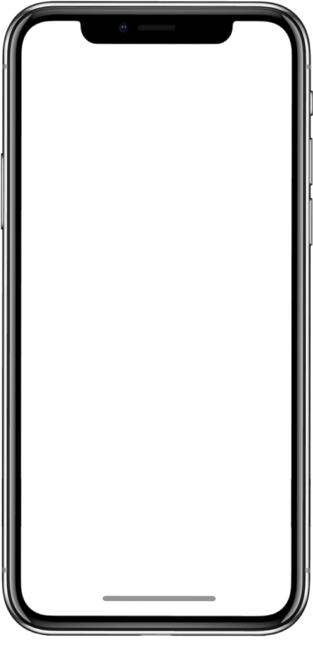 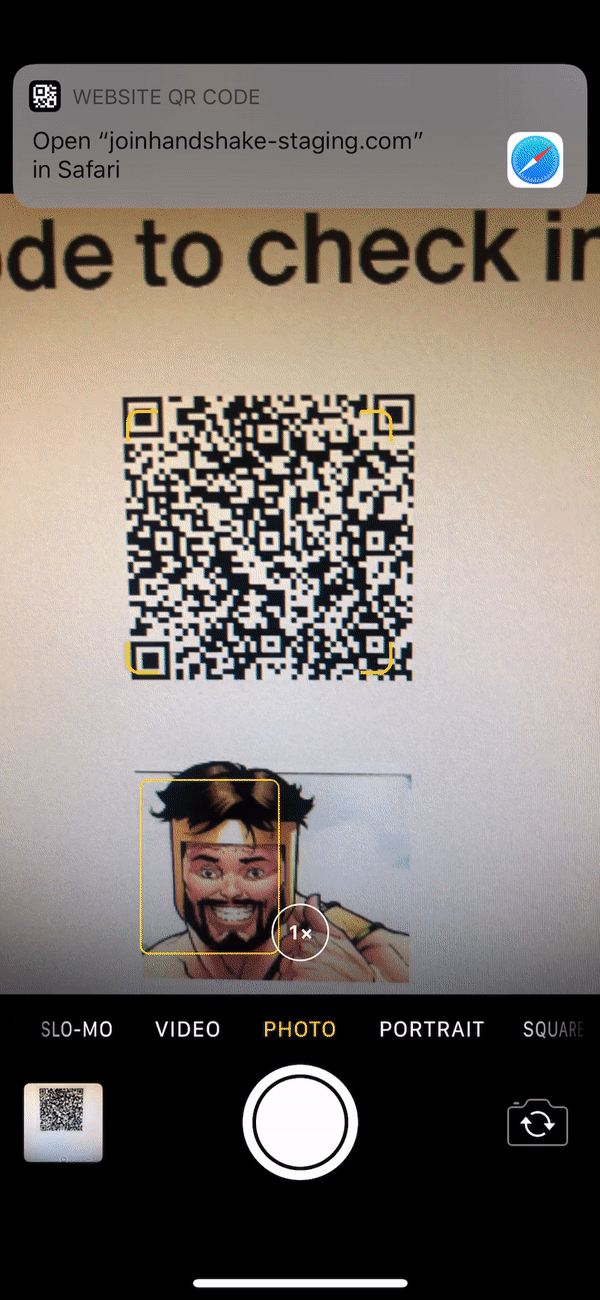 Handshake data found that while 82% of career fairs during the spring 2023 were in person—up from 65% in 2022—students RSVP’d 3.4x more to virtual events than in-person. The takeaway? Hybrid wins.
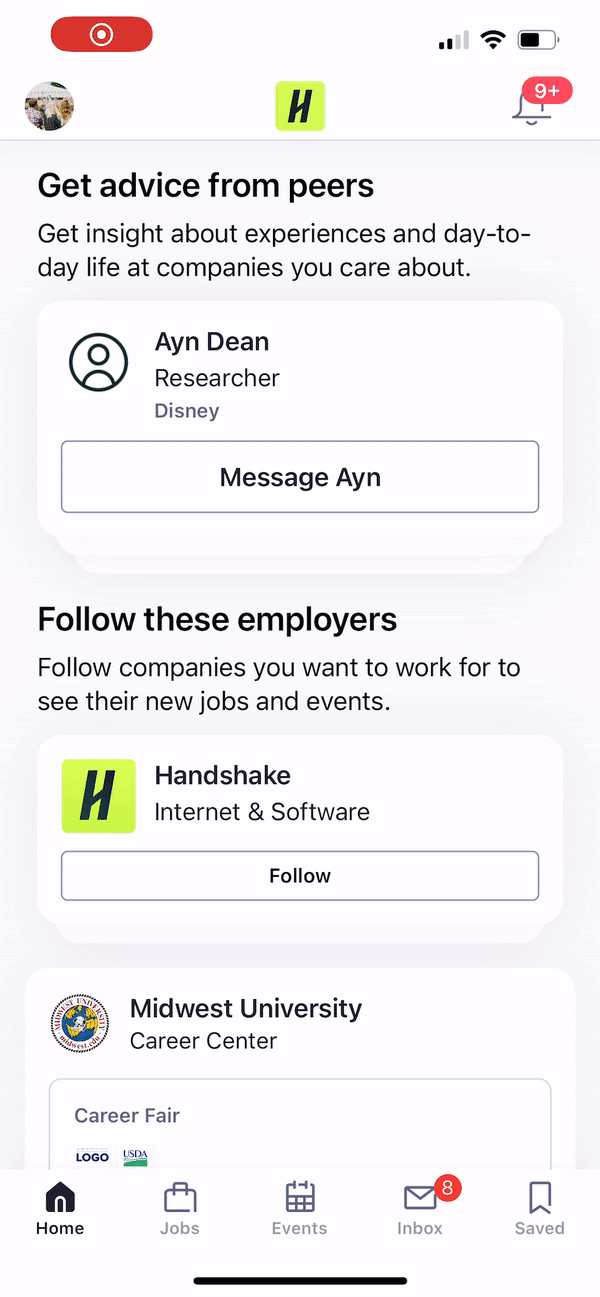 Receive pre- and post event messages
Check-in and attend(even virtually)
Share your profile info and skills
Book follow up time from a single invite link
Saveand apply to your jobs
Discover and RSVP to relevant fairs and events
1
2
6
3
4
5
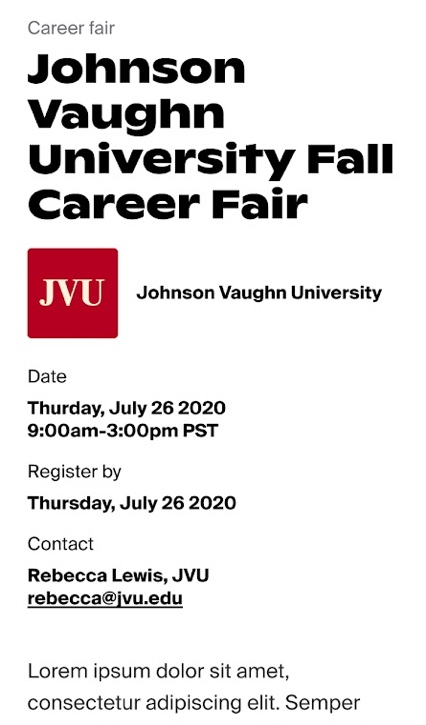 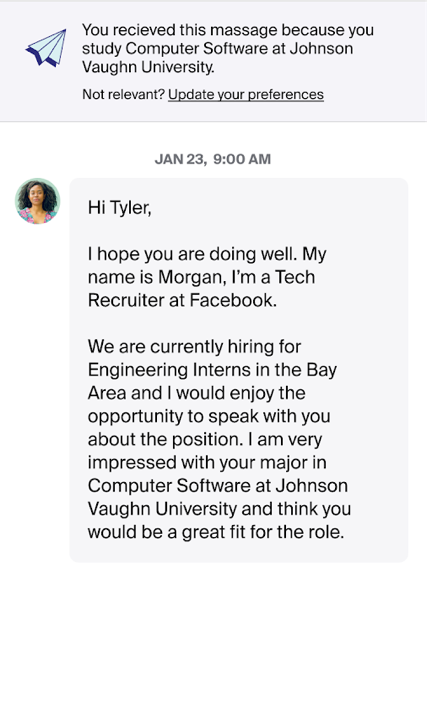 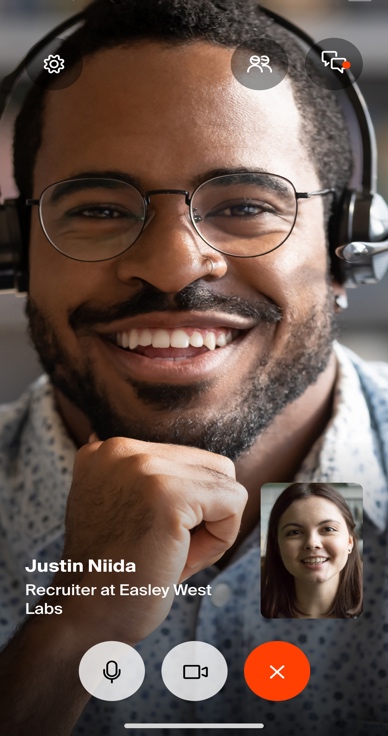 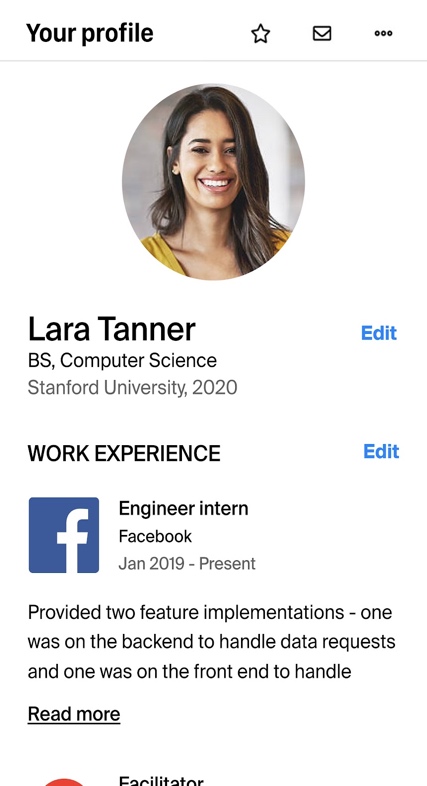 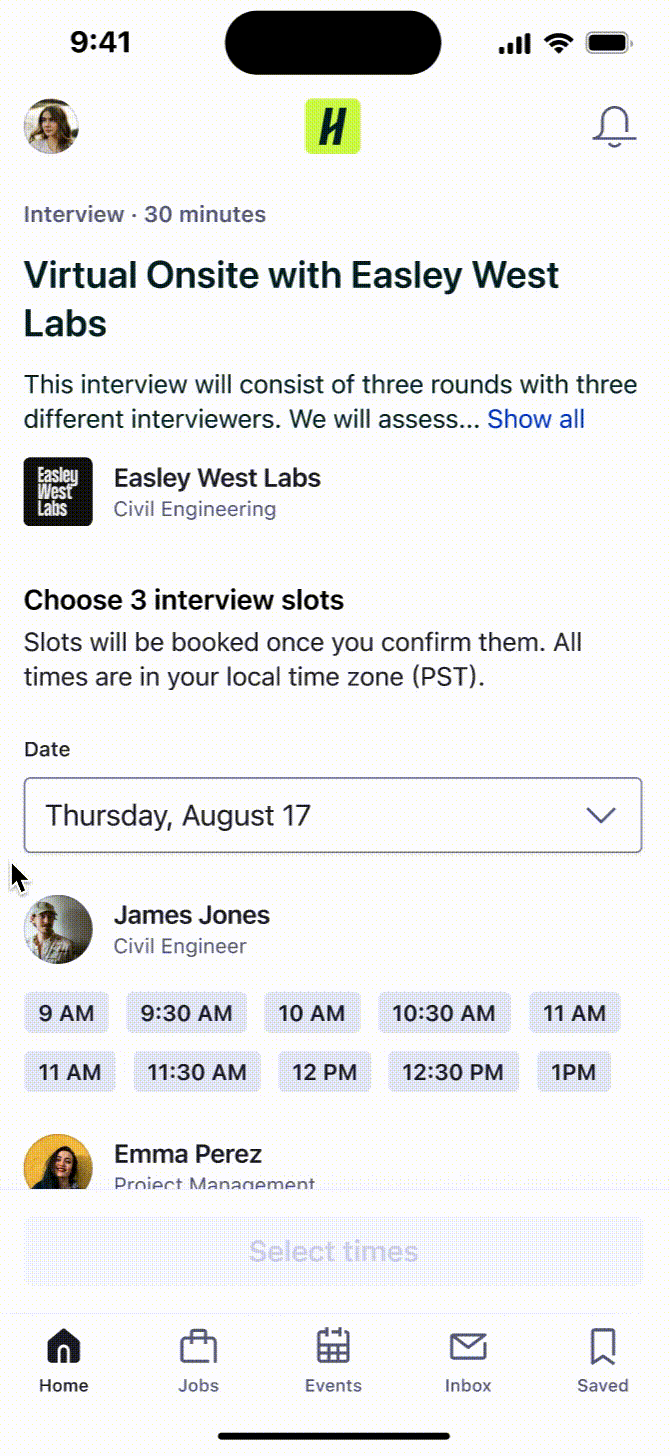 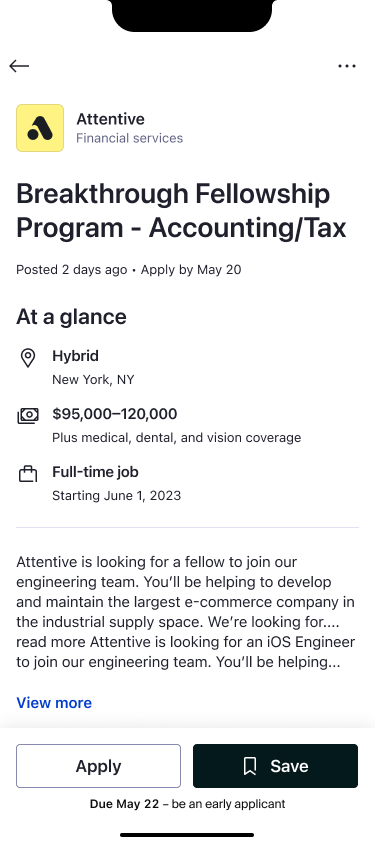 [Speaker Notes: And Handshake helps you keep it all in one place. 

HS allows you to register for in person career fairs
You can also host school-specific events virtually
As a premium partner there is much more you can do with virtual strategy, engaging others in the recruitment process
But generally speaking – with or without premium, challenge you to think about how you can engage beyond the career fair touchpoints, broaden your reach, engage others across your org or agency in the recruiting process.  We know that early talent wants to speak with recruiters, they realize that’s required, but they also prefer to speak with those outside of recruiting – alumni, reps from the business unit, ERG leads.


Sources are Handshake Insights data and Network Trends]
Bonus: Tap into your employer brand’s powers
Take our persona quiz understand how Gen Z sees your brand
and read the guide to uplevel your recruitment strategies
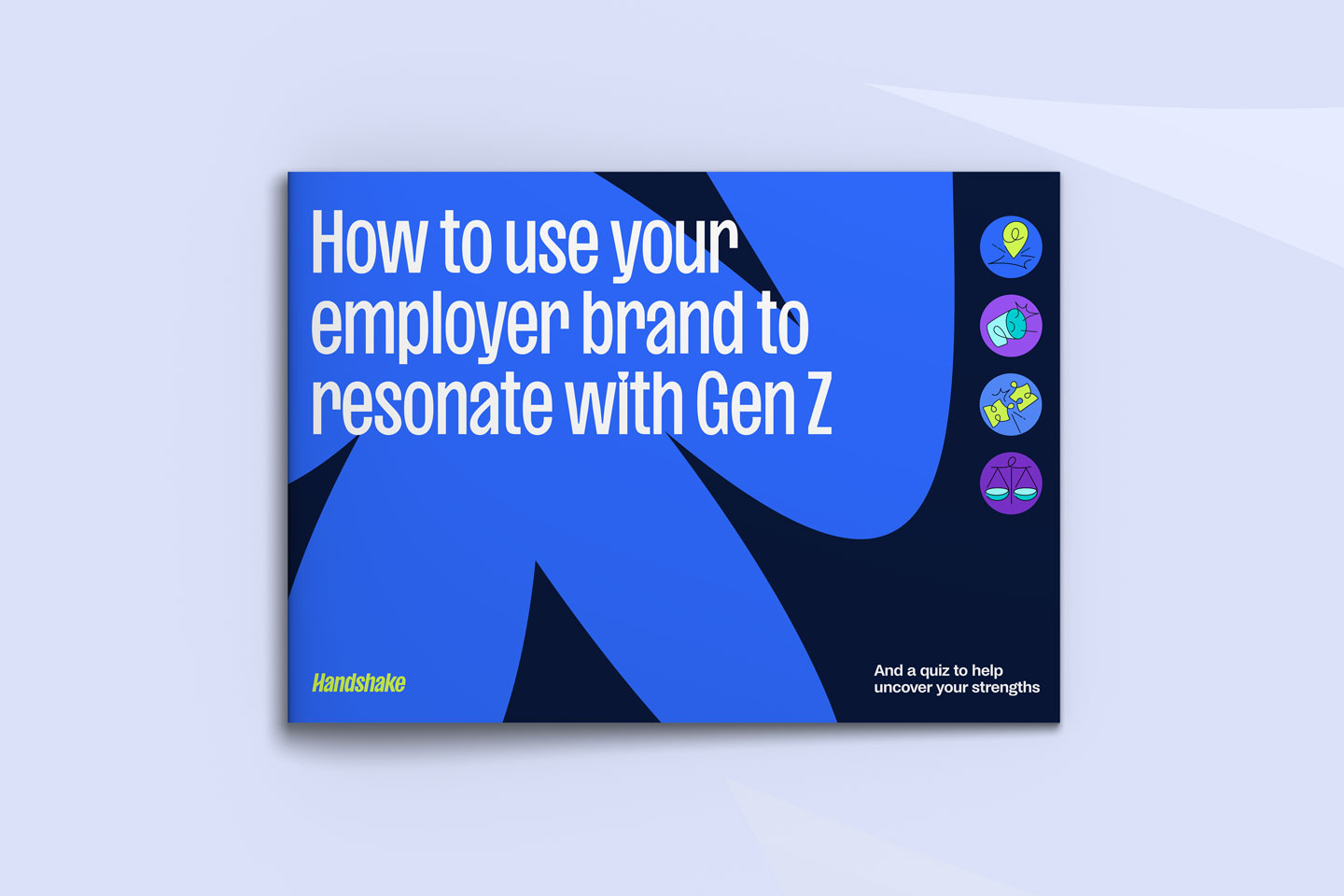 Start here
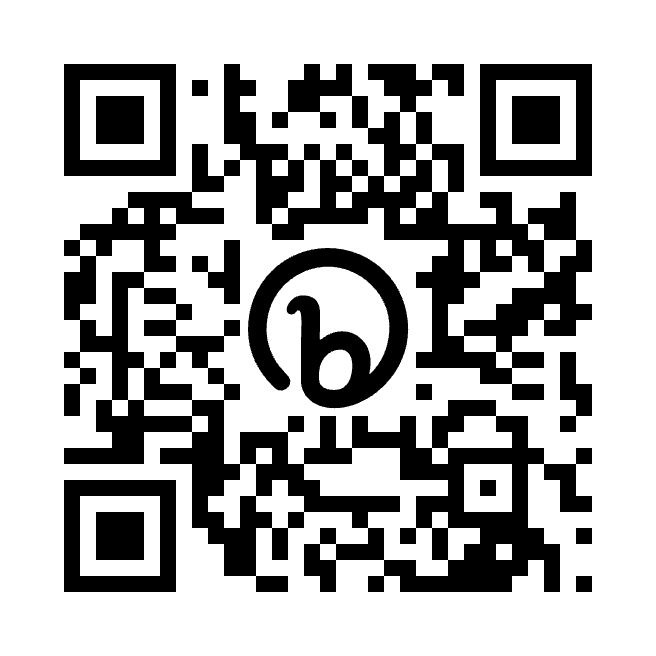 [Speaker Notes: Will let you all scan this as we shift to the next topic, this will bring you to a quiz where you can assess your brand persona for Gen Z – areas you might want to lean into in messaging, how to best highlight the opportunities, things to consider that you might not already be doing…quick 7 min quiz with more on brand tactics]
Best practices that attract and retain Gen Z talent
Top 5 Retention Influences
How to take action:
1. Communicate career pathing both on recruiting pages and in-programs
2. Host lunch & learns, invest in employee education stipends, use project-based work to bridge skills gaps and help them transition from campus to career
3. Setup sessions for new hires with the leadership team, have a way of capturing questions about company performance
4. Build formal mentorship programs and foster cross-functional connections with ERGs and groups where interns can connect
5. Provide resources for team-building activities
1. Advancement Opportunities

2. Opportunities to grow skillset

3. Transparency for company
    performance 

4. Mentorship and cross-functional
    exposure

5. Strong team and peer relationships
[Speaker Notes: So now let’s shift gears and talk about actually setting up an internship program that will lead to conversion, build a positive brand awareness and help you attract the future of your workforce…

There are a few things that influence retention
And then ways that you can capitalize and take action on those…]
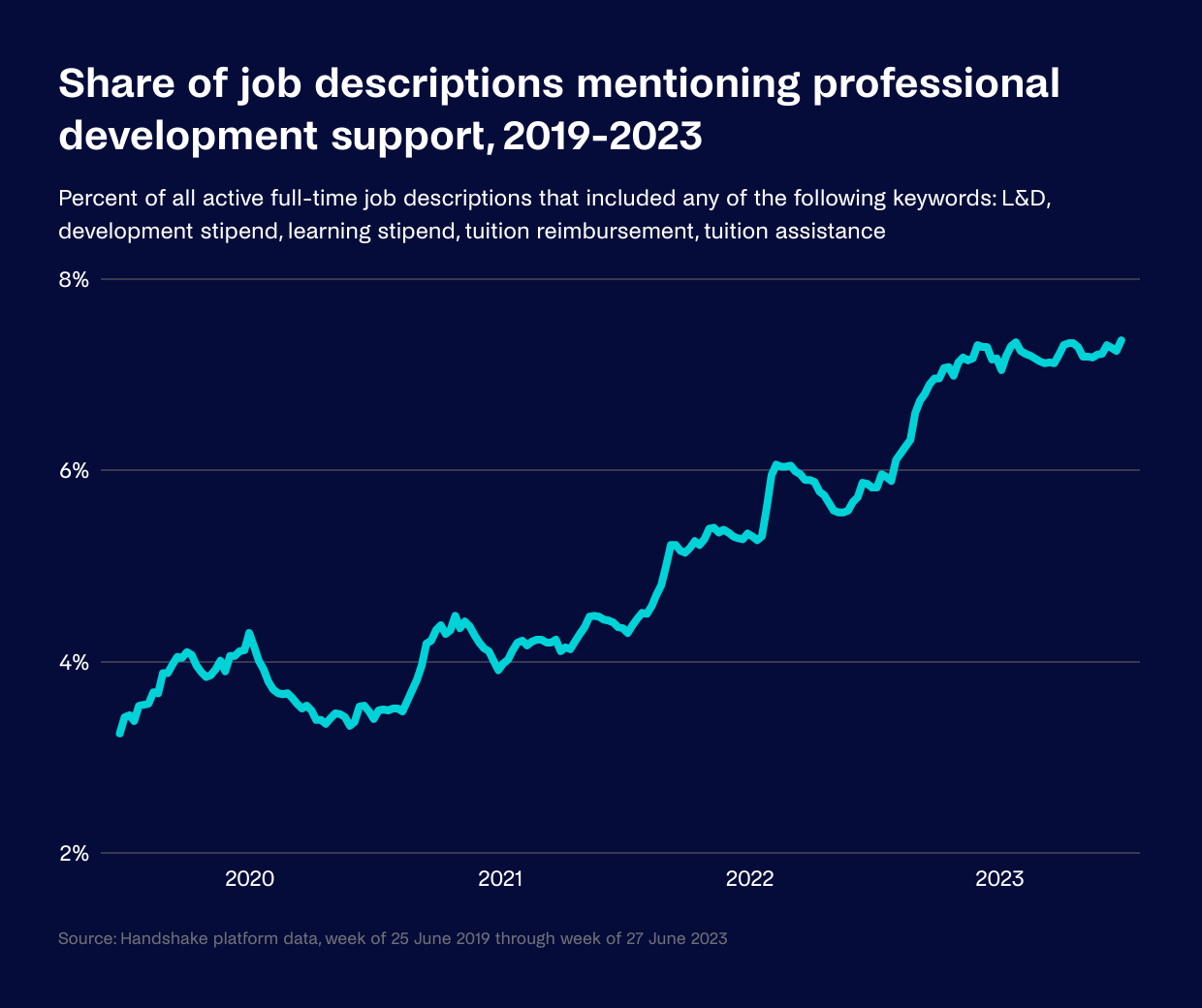 Employer support for upskilling is on the rise
The share of job descriptions mentioning professional development support (e.g., learning stipends) has more than doubled on Handshake in recent years—and almost 50% of 2024 graduates say they’re more likely to apply to a company that provides employer-sponsored upskilling resources.
[Speaker Notes: Employer support for upskilling has more than doubled in recent years on Handshake job descriptions
That could be:
Professional development
Learning stipends
Upskilling resources
Tuition reimbursement]
Getting buy-in across your agency & business units
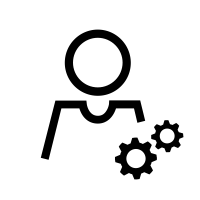 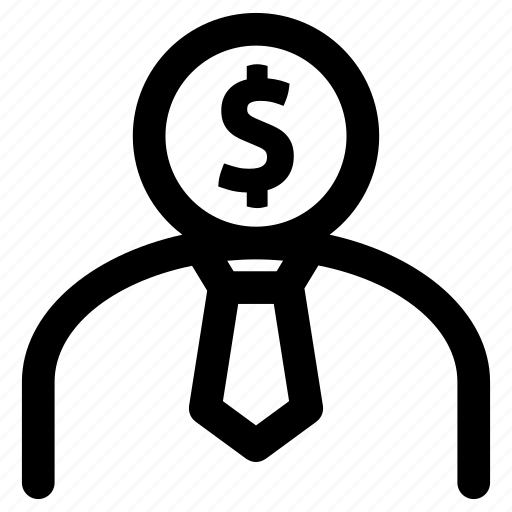 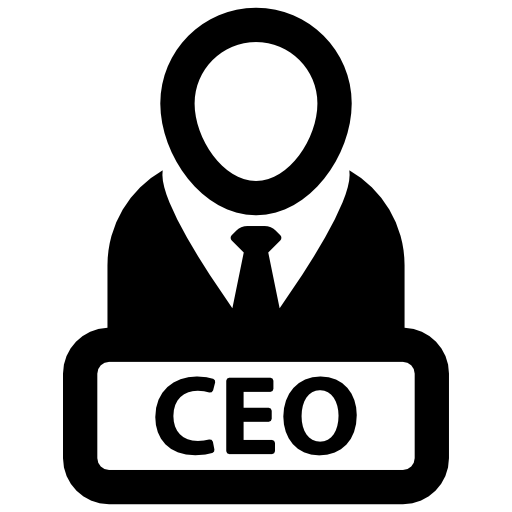 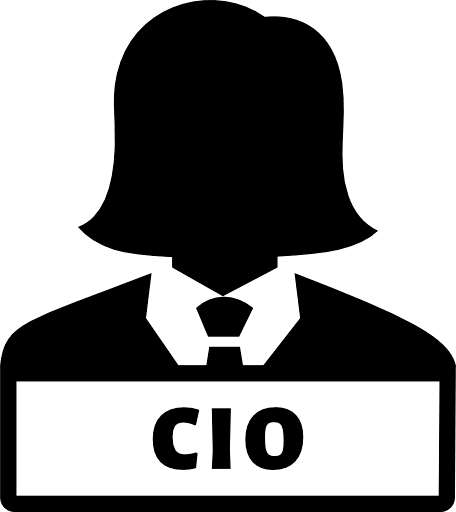 Agency Head
CHRO
CFO
CIO
CIOs need increases budgets by 6.5%+ to achieve business goals and 90% say they need more talent. But they’re tackling flat growth. Early talent can fill hiring and tech-skill needs while keeping a tight budget.
One of the most critical tasks CFOs say they're facing over the next 12 months is hiring and retaining qualified staff. Early talent recruitment is a cost-effective strategy that can save a company as much a 50%.
Diverse companies are more likely to outperform
less diverse peers. By engaging Gen Z early, in school and online,
you can reach more diverse candidates and build a healthy pipeline of qualified talent.
Workforce planning is a top 3 priority. Companies with strong talent pipelines are 6x more likely to engage and retain top talent, 5x more capable of preventing burnout, and 3x more likely to outperform competitors.
Your early talent recruitment programs and internships help solve their top challenges.
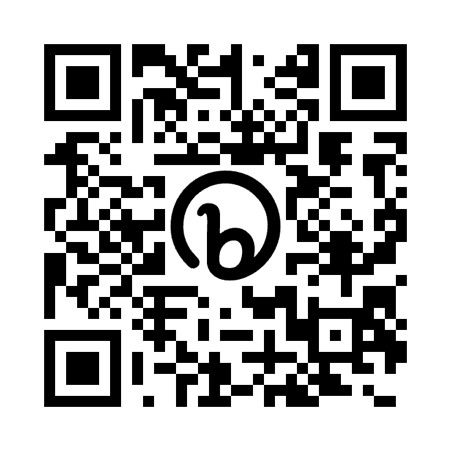 *Learn more about how you can help your C-suite with our guide
[Speaker Notes: Getting buy in from your executive team – anyone challenged with that?

Really is a strategic priority for exes and just need to be thinking the way that they are thinking to get them on board 
CEO – competitive advantage
CFO – economics of early talent hiring
CIO – attracting innovative, digital skills of the future
CDO – actionably advancing diversity efforts


Reality is – not just a TA problem and by the way, TA is a cost center, so if you can align with these other areas and get them on board, will be much more successful in making a case for early talent investment 

Download the guide on talking with C Suite about Handshake]
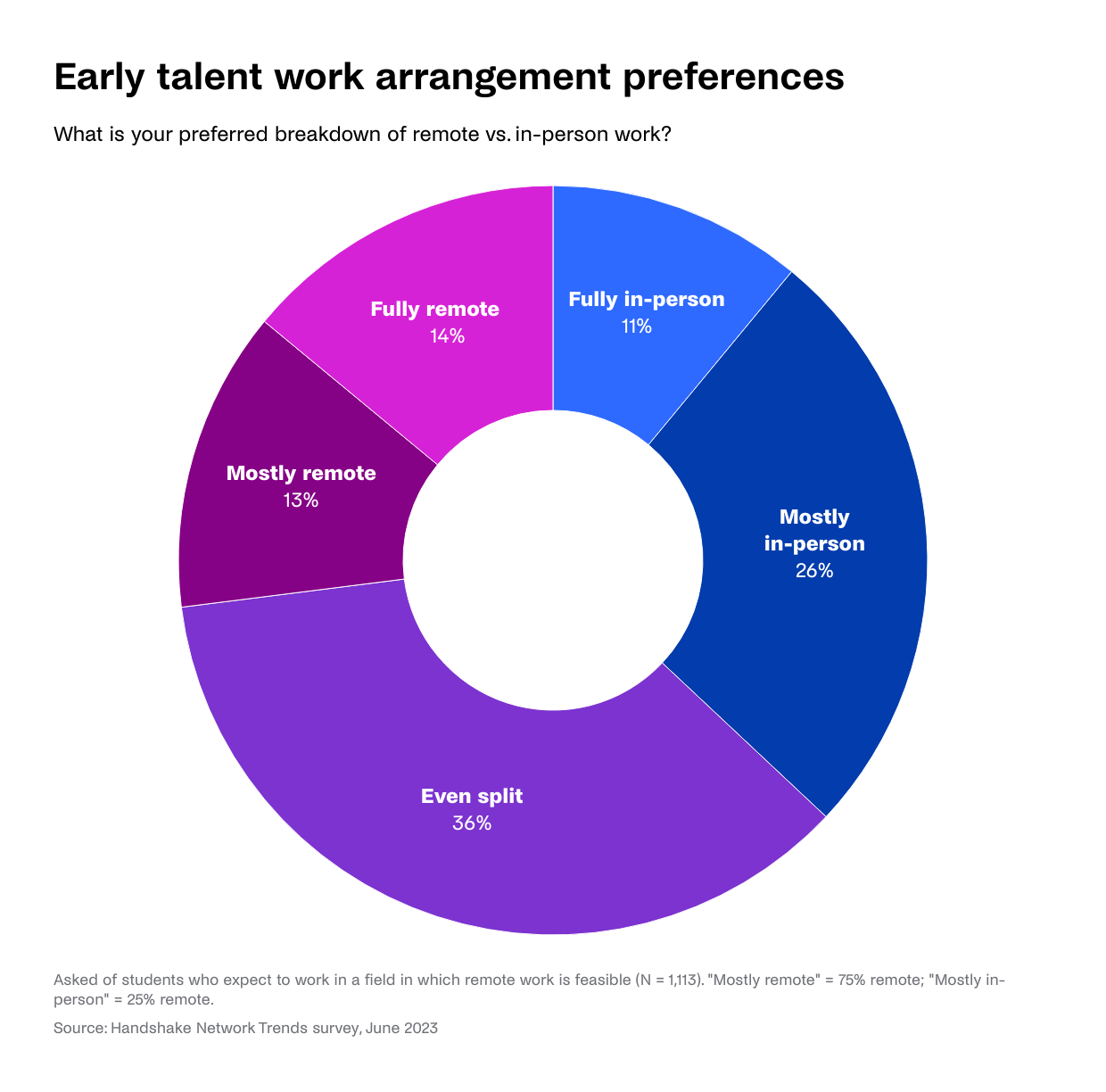 Most early-career hires want to spend time in the office.
“I am a strong believer that working in a quality environment is essential to happy, healthy, and productive workers. I think that involves both the peaceful environment of remote work and the structured and collaborative environment of in-person work.”
—Communications major, Class of 2025
[Speaker Notes: Financial discussions – Monique share anything on getting approval for paid internships?

Paid internship experiences are certainly more attractive for early talent
Student loan debt is top of mind for talent and really dictating where they may consider opportunities]
The future is flexible.
On Handshake, we see more and more employers beginning to adapt to Gen Z’s flexibility preferences. The share of fully-remote roles on our platform has declined steadily over the past year, and remote roles now account for only about 5% of active job openings. At the same time, however, mentions of flexibility in job descriptions have increased.
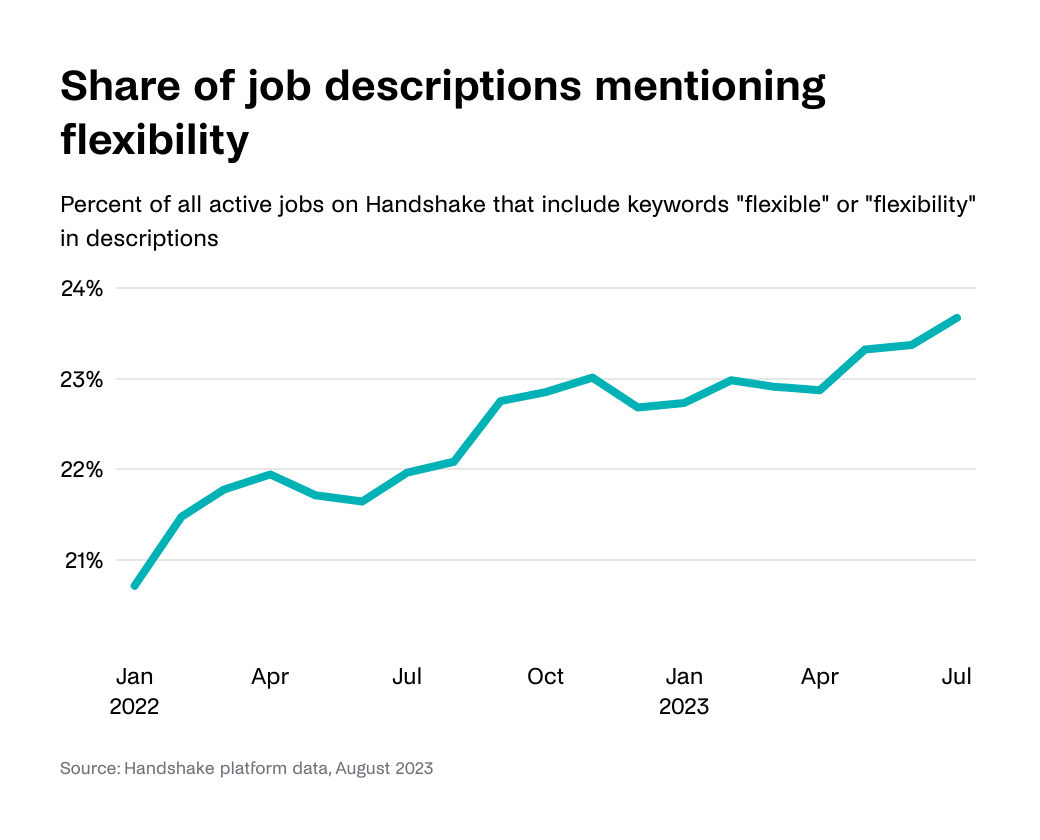 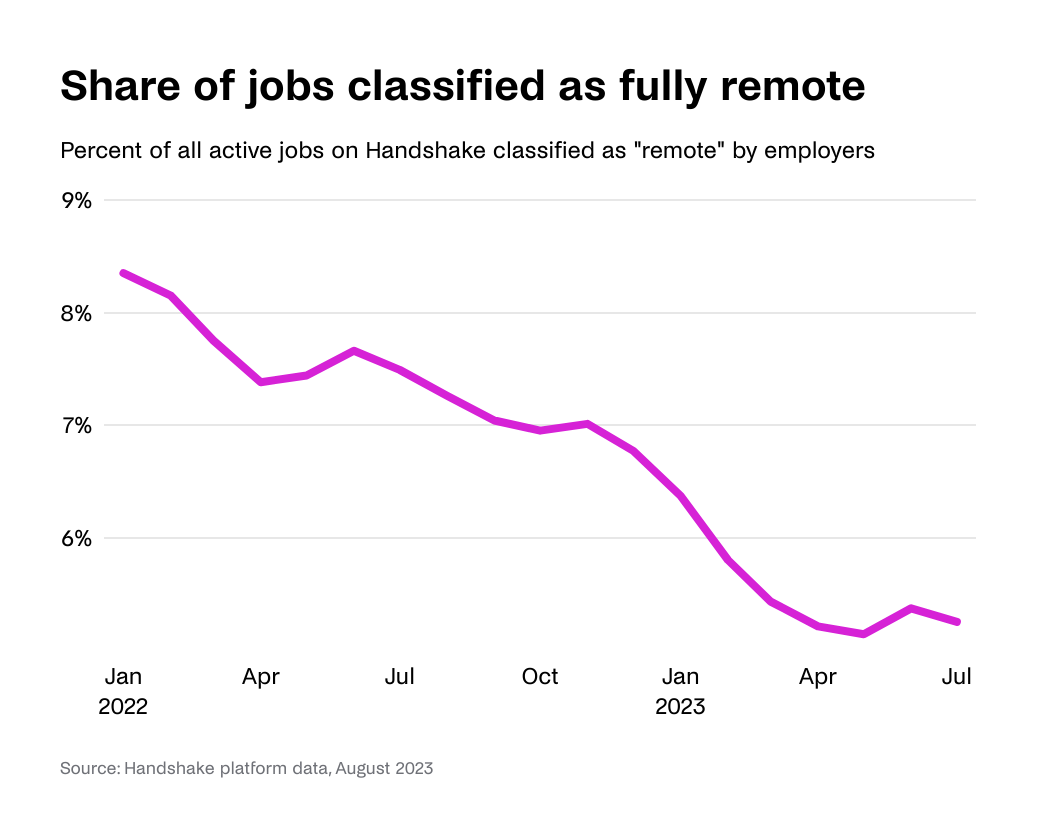 98%
18
[Speaker Notes: Infographic Style C]
Ford leverages early talent to help fill new Atlanta office
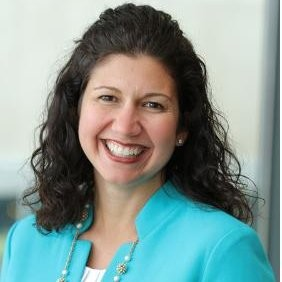 “As we opened our Atlanta office, our partnership with Handshake was crucial in driving geography-centered event campaigns and building relationships with local universities. Although so much is virtual now, targeted student outreach has been key for us.”

Carly Williams
University Recruiting Leader
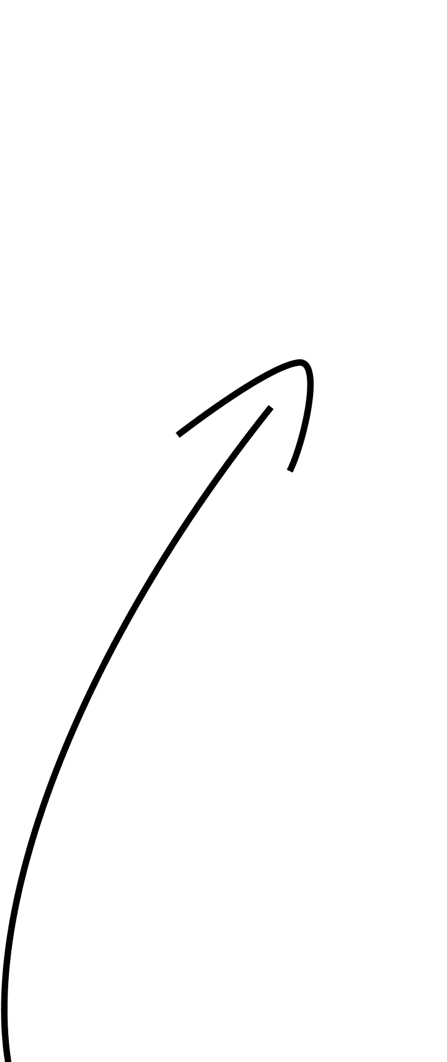 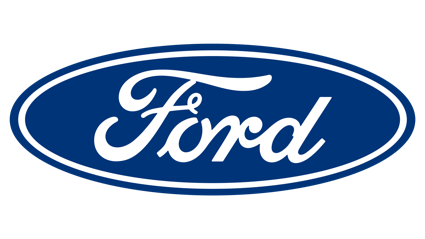 [Speaker Notes: Talk track: early talent also helps bolster business expansion decisions. So often, our employers will leverage Handshake insights and data to determine if there is talent in an area they are looking to expand. With Handshake’s unique network, it’s never easier to connect with qualified talent, within a geography, at such a scale.

Allison note: Add quote slide from Ford w/logo about opening new location in Atlanta, forming school partnerships on HS

Resource for quote: https://joinhandshake.com/blog/employers/its-time-to-rethink-the-core-schools-strategy-heres-why/]
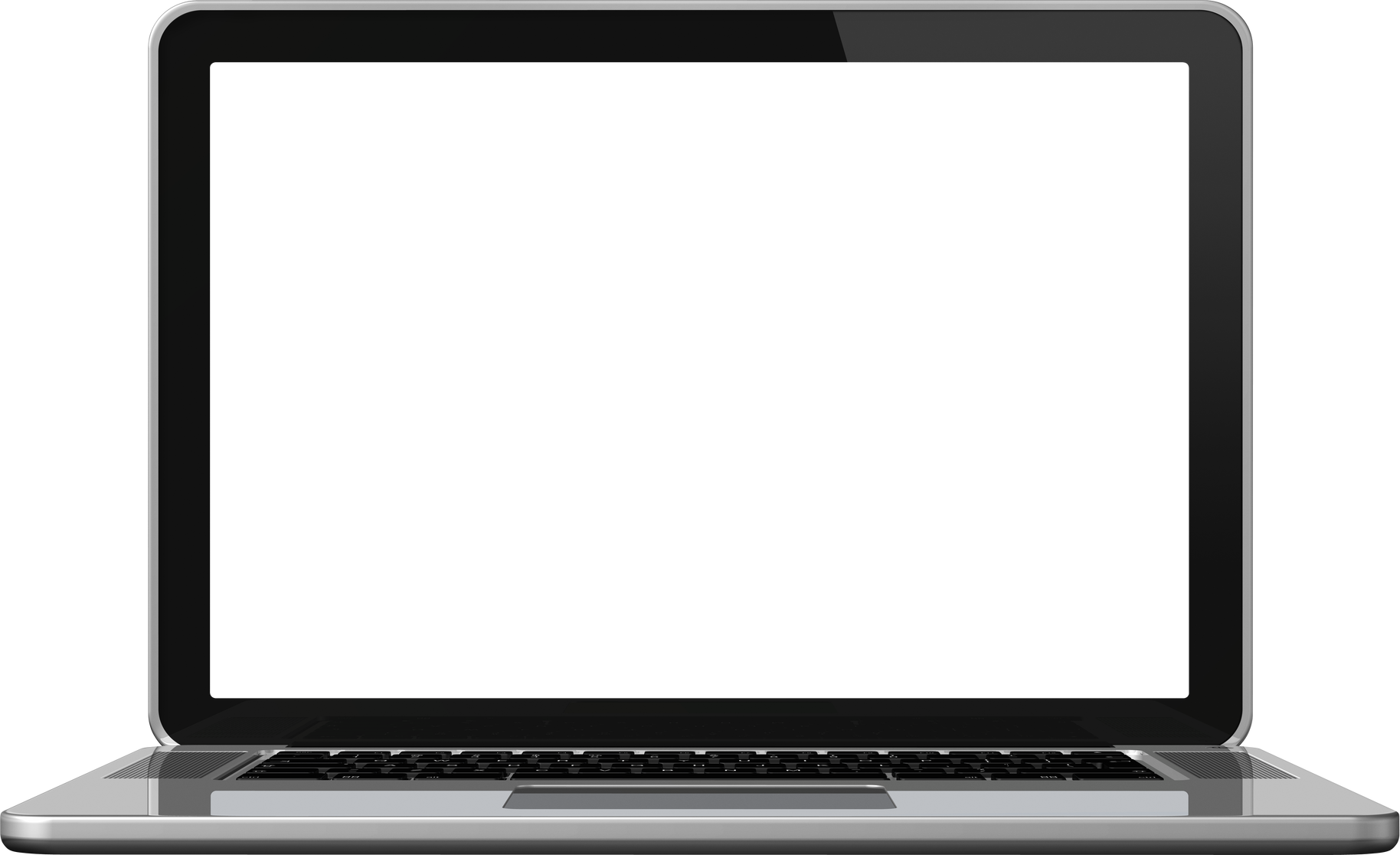 HANDSHAKE in SOG
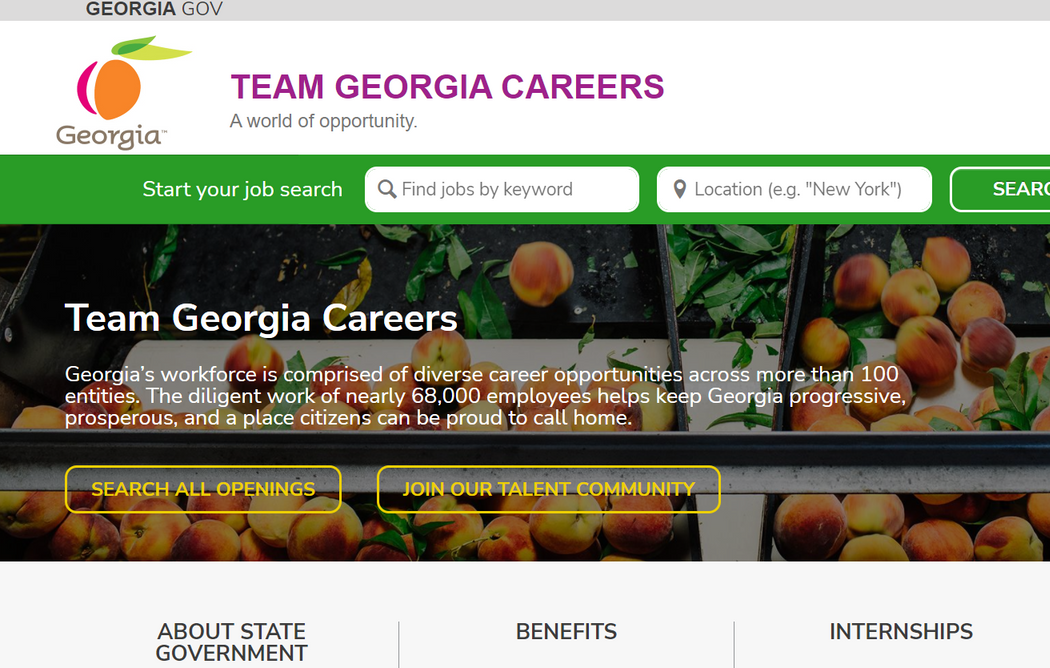 Implemented January 2023
Connected to all Georgia universities using the platform
Piloted Two Spring Internship Opportunities
2 Agencies; 3 internships
Paid internships 
Made five hires from four different universities
Encouraging all agencies to use the platform for entry-level hires
For more informaiton on using Handshake, please contact Monique Jenkins at monique.jenkins@doas.ga.gov
www.careers.georgia.gov
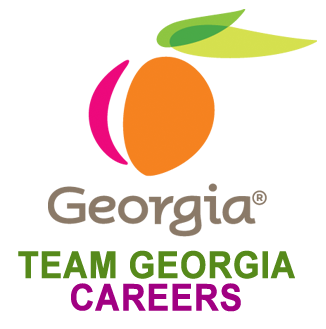 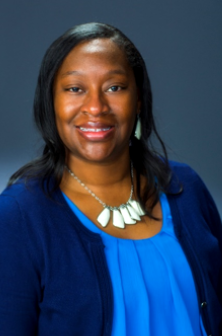 CONTACT ME
Monique Jenkins, SHRM-SCP, PHR, MBA
Senior Manager, Enterprise Talent Management Services
404-463-7044
monique.jenkins@doas.ga.gov
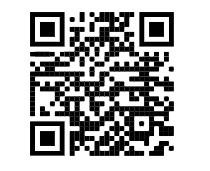 CONNECT ON
LINKEDIN
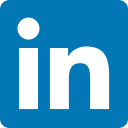 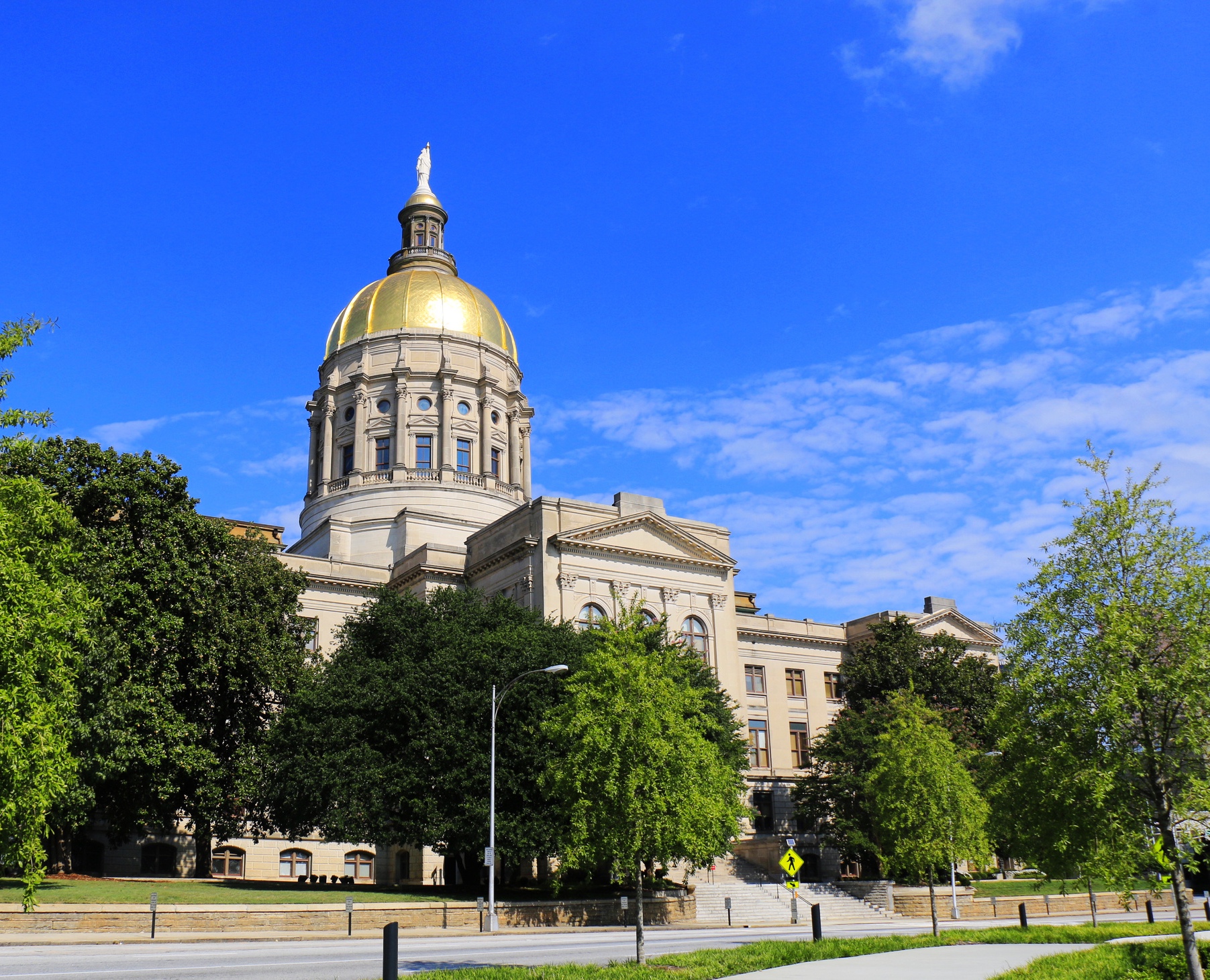 QUESTIONS?
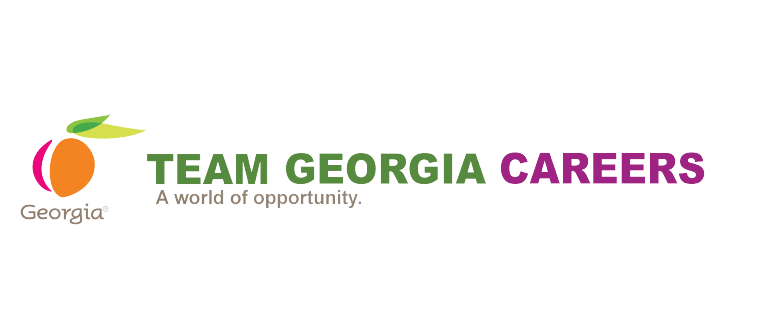 Recruitment & Retention Unit Update
Kristy McClendon
Manager, Recruitment & Retention Unit
 Human Resources Administration
Department of Administrative Services
Recruiting and Retention Unit
The Department of Administrative Services (DOAS) Human Resources Administration (HRA) has partnered with the following:
Governor's Office of Planning and Budget (OPB)
University System of Georgia (USG)
Georgia Department of Education (GaDOE)
Technical College System of Georgia (TCSG)
University of Georgia’s Carl Vinson Institute of Government
[Speaker Notes: The Workforce Strategies Initiatives (WSI) was formed due to a partnership between DOAS (HRA) and OPB, USG, GA DOE, TCSG, & and UGA Carl Vinson Institute of Gov’t. 

The WSI aims to develop and implement strategies and programs to address the state's staffing and retention challenges by increasing interest in state jobs and employment opportunities. The Recruiting & Retention unit was birthed because of this partnership between these entities.]
WSI Workgroups
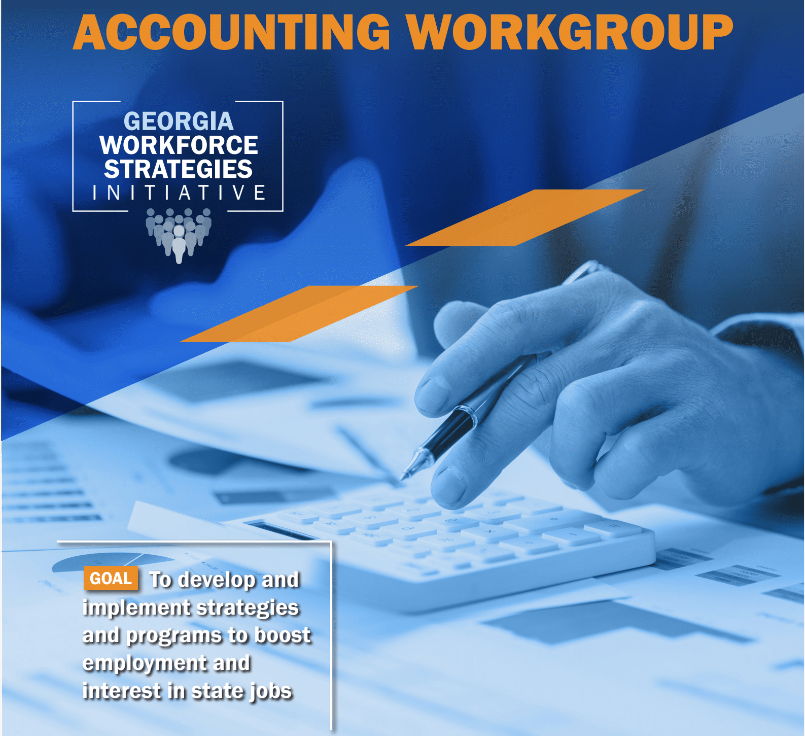 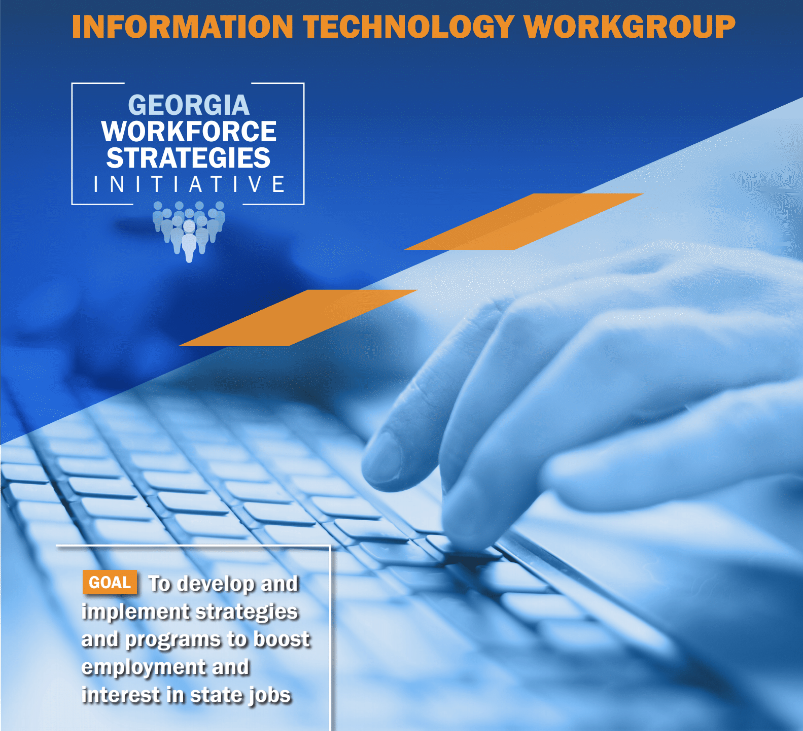 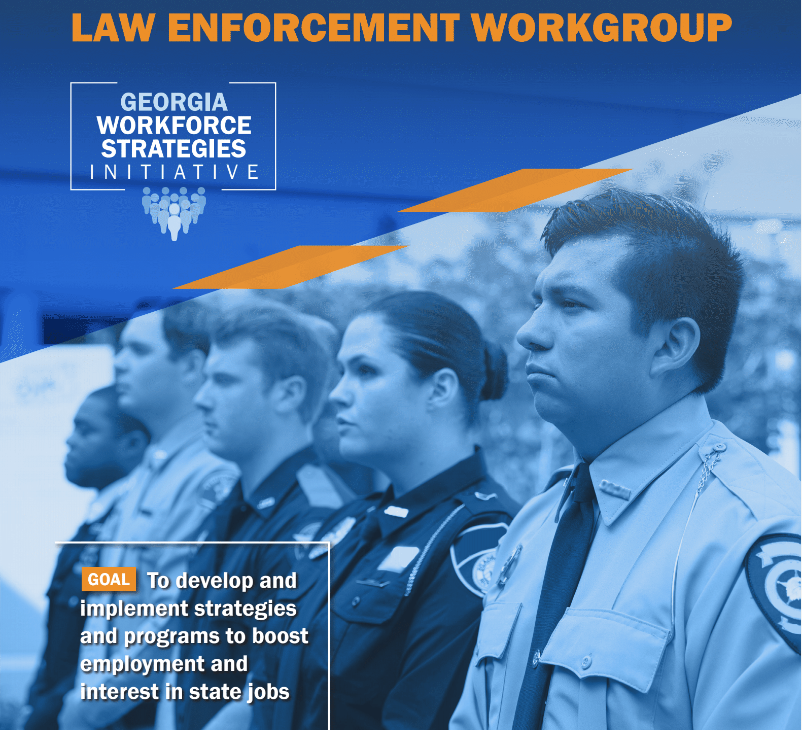 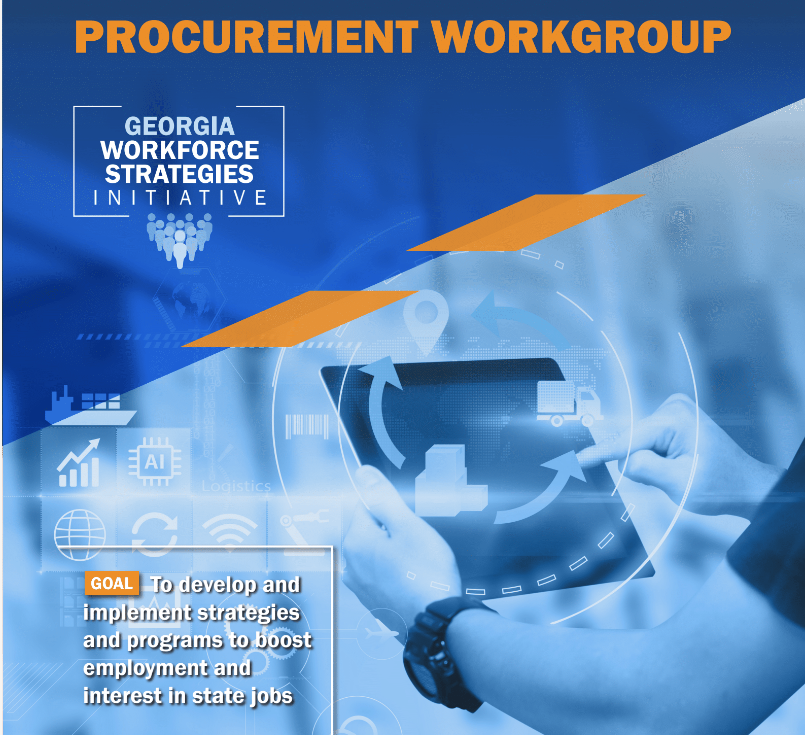 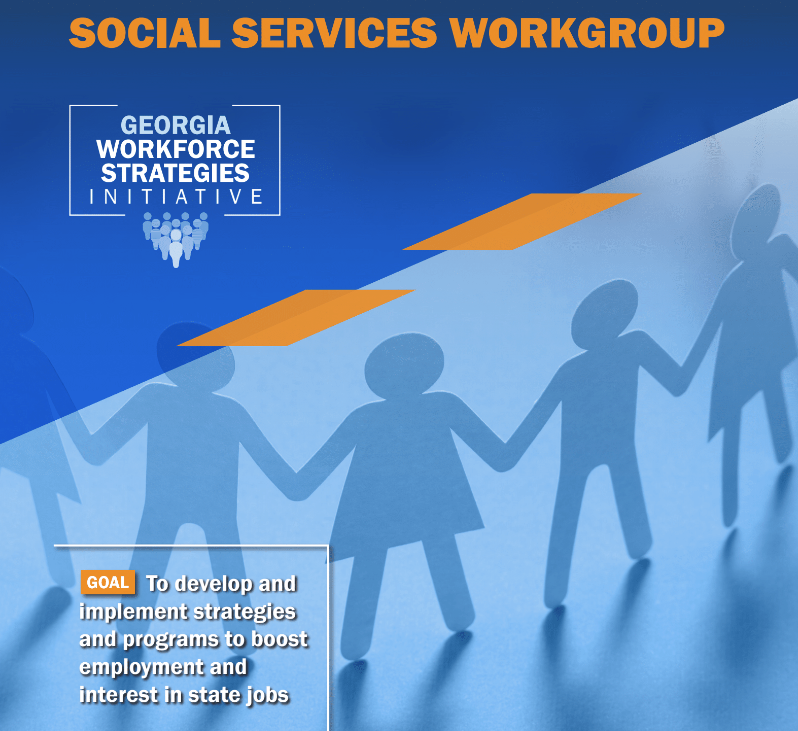 [Speaker Notes: The 5 WSI Workgroups are Accounting, Information Technology/Cyber Security, Law Enforcement, Procurement, and Social Services.

Each Workgroup has a main goal in common: to develop and implement strategies and programs to boost employment and interest in state jobs.]
Recruiting and Retention Unit
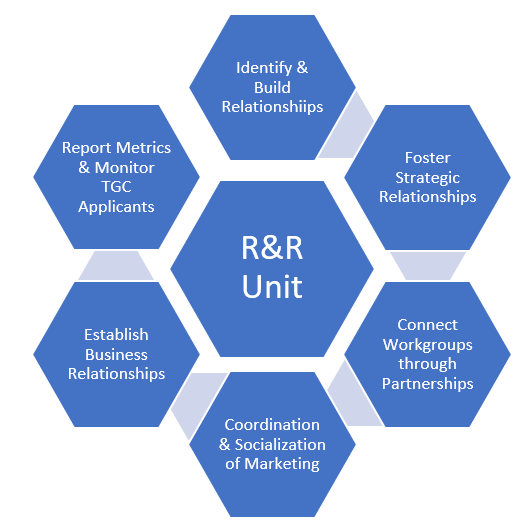 [Speaker Notes: The Recruiting & Retention Unit has been tasked with the following:
Identify and build relationships with WSI strategic partners and 5 WSI workgroups. 
Foster strategic partnerships between the 5 WSI workgroups and the strategic partners.	
Through the partnerships, connect workgroups with opportunities to participate in career, marketing/branding events at high schools and colleges/universities, and military events to increase talent pools and/or internships. 
Assist with the coordination and socialization of marketing/branding strategies that the WSI Workgroups have identified.	
Developing a reporting metric for WSI Involvement.
Work with Team Georgia Careers to monitor applicant submittals because of WSI initiatives. 
Establish business relationships between the WSI workgroups and partners with a focus on building new talent pipelines and sustainable partnerships.]
Recruiting and Retention Unit
The Recruiting & Retention unit has identified and established over 55 new partnerships between state employers and DOE K-12, colleges, and universities since the initiative's launch in FY24. 
Strategic Partners: 
Military (all branches)
University System of GA (USG)
Technical College System of GA (TCSG)
K-12 (CTAE)
[Speaker Notes: This has enabled the initiative to facilitate successful collaborations and build stronger relationships between these organizations. The Recruiting and Retention Unit remains dedicated to connecting WSI Workgroup Members with colleges and universities beyond the conventional career fair opportunities and continuously facilitating partnerships with our strategic partners in 2024.]
Build relationships with the WSI workgroups and the WSI partners by forging strategic partnerships by building, executing, and maintaining new talent pipelines throughout the State of Georgia with career and internship opportunities.
Strategic Partnerships
28
[Speaker Notes: WSI Strategic partners (K-12, USG, TCSG, Military) & WSI Workgroups (Law Enforcement, Social Services, Accounting, Information Technology, Procurement)]
Identify educational and branding/marketing opportunities that will aid in creating and fostering partnership opportunities between the WSI partners and workgroups by establishing business relationships/partnerships with the following:

High school visits 
Career Day 
Curriculum implementation for certain courses
Colleges
Career Events
Career Fairs, Career Chats, Career Panels, etc.
Branding/Marketing Opportunities for workgroups
Military
Identify Military resources/programs to involve the workgroups. career events
TAP Centers, Career Day Talks, Workgroup info sessions

R&R unit will assist with the coordination of branding/marketing events

Make the connections and match opportunities with strategic partners and workgroups.

Assist with the implementation of coordinated efforts.
Partnership Opportunities
29
[Speaker Notes: Once we identified the strategic partners; next we looked at ways to create partnership opportunities.  The goal here is to get them all to the table or in the sandbox together and forge an ongoing partnership between them.]
Talent Pipelines
Identify existing partnerships and build new partnerships to increase talent pipelines to bridge the talent pipeline gap.

Encourage workgroups to foster relationships with the partners so that they can continue to grow and see positive results in the talent pipelines. 

Maximize branding/marketing opportunities to increase social media presence that will reach a larger audience.
30
[Speaker Notes: Possible ways to develop talent pipelines: Gain branding/marketing exposure that will tap into talent pools and brings more applicants to apply. We’ll find talent at school related & military events.]
Key Accomplishments
Retention study completed by Deloitte and WSI Summit was held on June 29, 2023.

The R&R Unit has identified potential educational and military educational opportunities and is forwarding them along as they relate to the WSI workgroups.

The R&R Unit has connected the WSI workgroups and college/university partners for educational branding and military partnership opportunities. 

A WSI tracking tool has been developed to keep track of partnerships and accomplishments.

Hired R&R HR Specialist 2 position as of September 18, 2023.

The R&R Unit partnered with the University of West Georgia for a Georgia Government Agency Career Fair on Tuesday, February 6, 2024. 

The R&R Unit partnered with GA State for a Georgia Government Agency Week for March 26 -28, 2024. 

Partnerships were formed between the Department of Education, Accounting, Social Services, and Procurement to create a curriculum for educational pathways.

The R&R Unit has partnered with Team Georgia Careers to promote career opportunities for the WSI workgroups. 

The R&R Unit has confirmed several career-related events for 2024 (including military-related career events).
Military Career Events
Fort Eisenhower Job Fair, Augusta (Army)
Tuesday January 23, 2024, 9-12pm

Military Hiring event with DAV and Recruit Military 
Tuesday February 8th, 2024, Mercedes Benz Stadium Atlanta

Kings Bay, Kings Bay (Navy)
Technical and engineering job fair FFSC kings bay, February 13, 2024
[Speaker Notes: Airforce, Army, Navy, and the Marines have bases in Georgia both active duty and reserve bases. 
I have reached out to each base to collect information about their job fairs and any other opportunity that we may have to introduce our agencies, network, and to establish a stable, intentional and continuous relationship with the bases. As l learn of more outreach opportunities, I will share the information. The complete list of military events for 2024 will be shared soon.]
You will submit your response by following the instructions on this slide. Instructions vary depending on whether you are responding via text or online:
If responding via text: Use the five-digit number (22333) found below
Text HRA160 to the five-digit number (22333)
If responding online: Use the web address or QR code shown below.
Instructions for Using Poll Everywhere
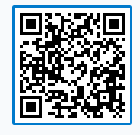 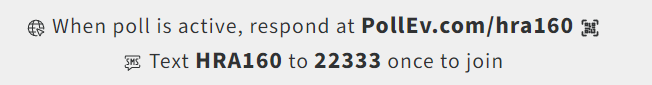 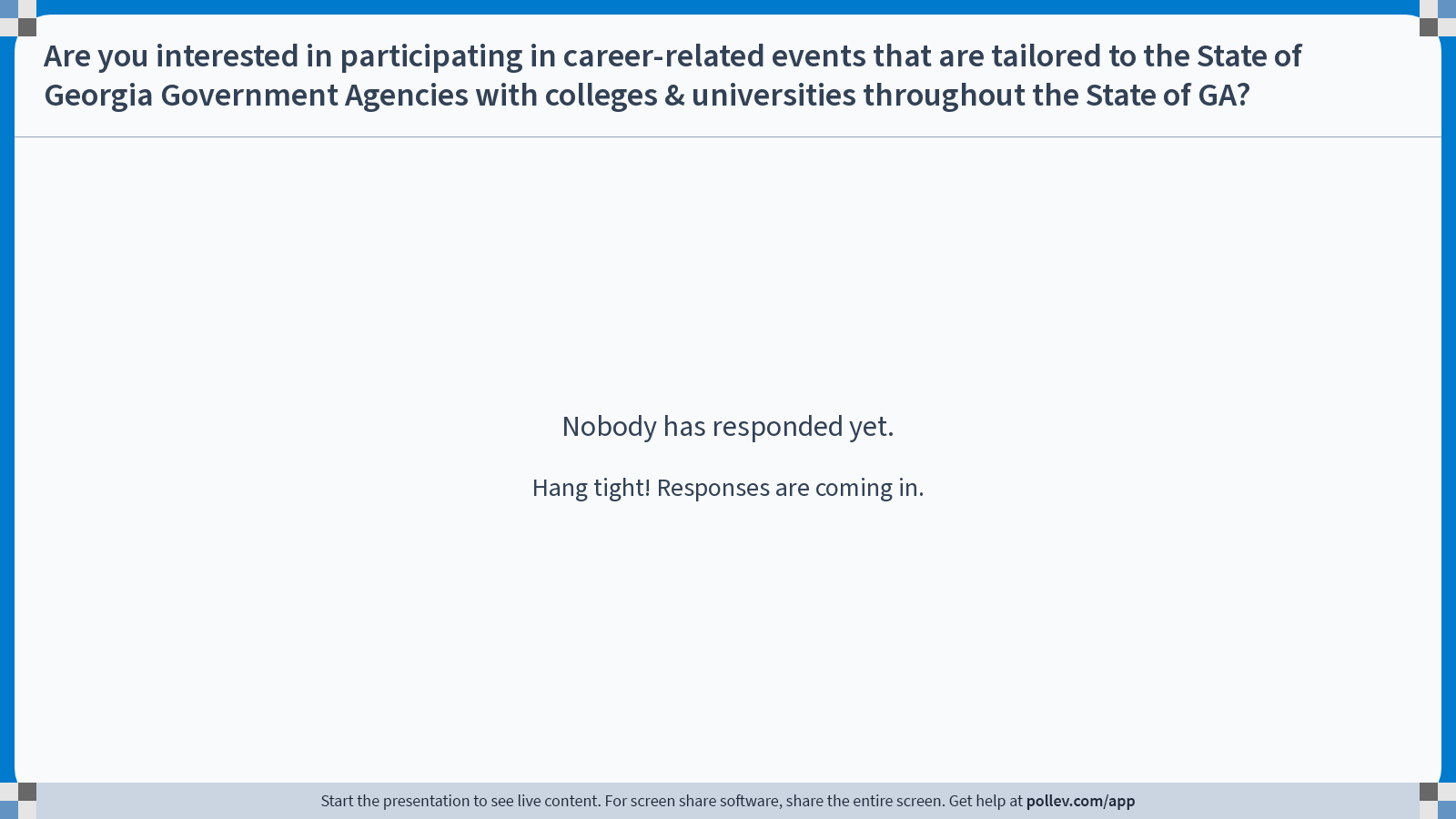 34
[Speaker Notes: Poll Title: Do not modify the notes in this section to avoid tampering with the Poll Everywhere activity.
More info at polleverywhere.com/support

Are you interested in participating in career-related events that are tailored to the State of Georgia Government Agencies with colleges & universities throughout the State of GA?
https://www.polleverywhere.com/discourses/m3xGfu3tP8yG6mMbXuP72]
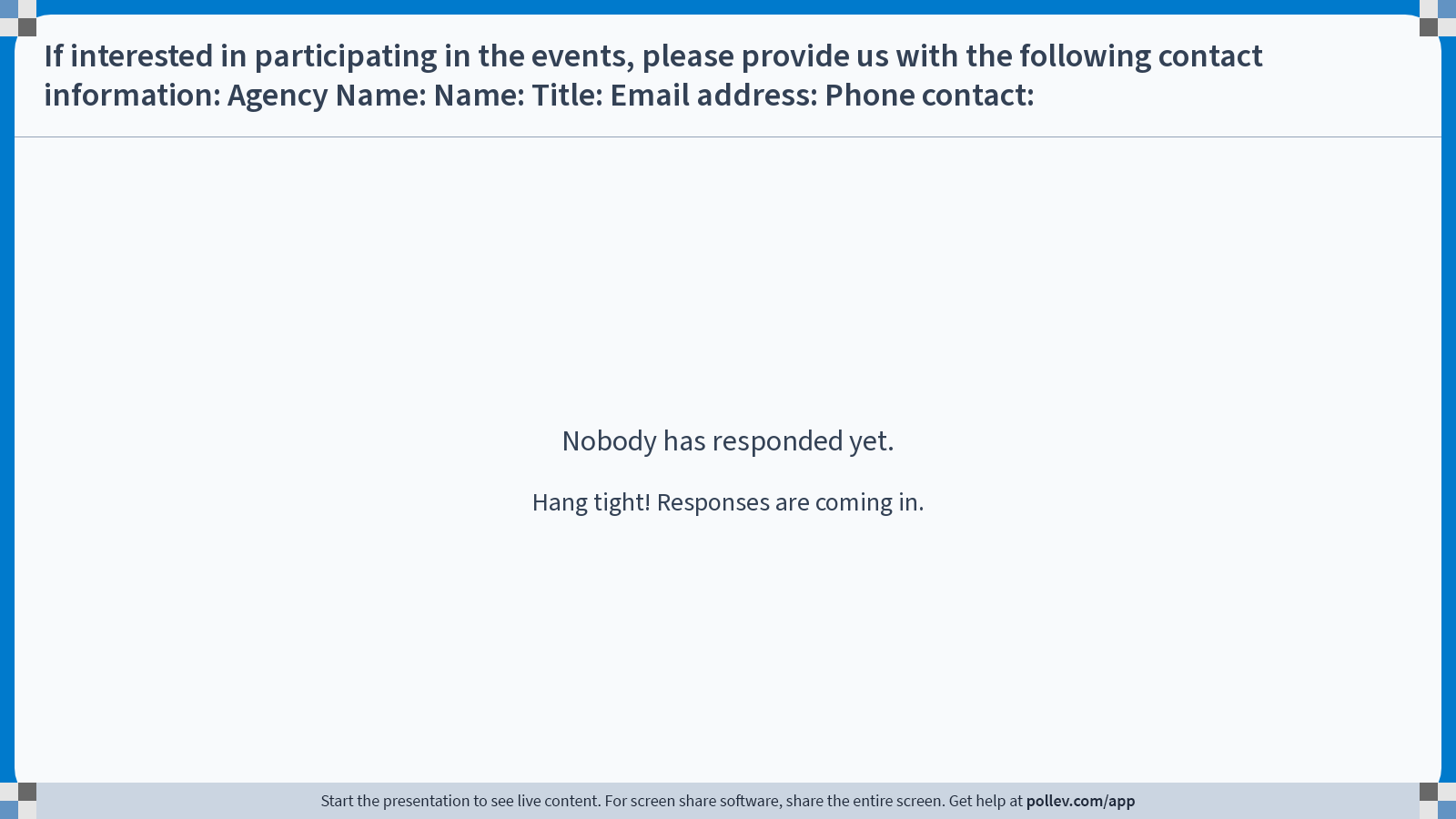 35
[Speaker Notes: Poll Title: Do not modify the notes in this section to avoid tampering with the Poll Everywhere activity.
More info at polleverywhere.com/support

If interested in participating in the events, please provide us with the following contact information: Agency Name: Name: Title: Email address: Phone contact:
https://www.polleverywhere.com/free_text_polls/wBEJYEDgn6lkApwtRORz4]
NextGen Update
Al Howell
Deputy Commissioner
 Human Resources Administration
Department of Administrative Services
NextGen Update
Human Resources Community Meeting
December 13, 2023
sao.ga.gov/NextGen
[Speaker Notes: GA DJJ HR Teleconference 
Friday, December 8, 2023, 10AM – 11:30AM]
What is NextGen?
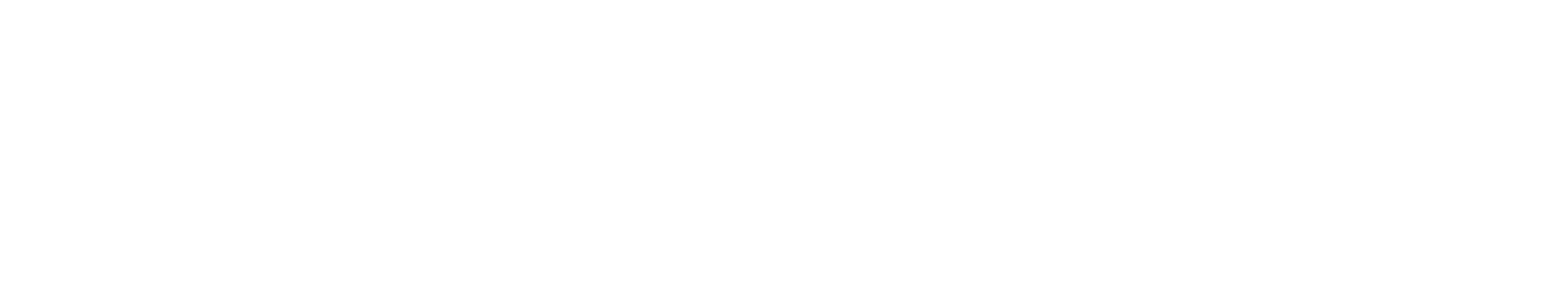 38
Project History
1990s
Summer 2021
Summer 2022
Fall 2023
GA was first state to implement a combined HCM and Finance ERP
Documented several hundred business requirements and issued Request for Information for a software solution
Continued software vendor analysis; selected Ernst & Young as process mapping vendor and brought on change management lead
Selected Deloitte as the NextGen System Implementer, officially kicking off the project implementation phase
Fall 2020
Spring 2022
Summer 2023
Winter 2024
Conducted market analysis, identifying others that completed transformation projects and included their lessons learned into NextGen strategy
Selected two software vendors as finalists and conducted detailed analysis; began crafting SOW for process mapping vendor
Selected Workday as software vendor; completed process mapping and posted RFP for system implementer
300+ subject matter experts begin design and configuration work with Deloitte
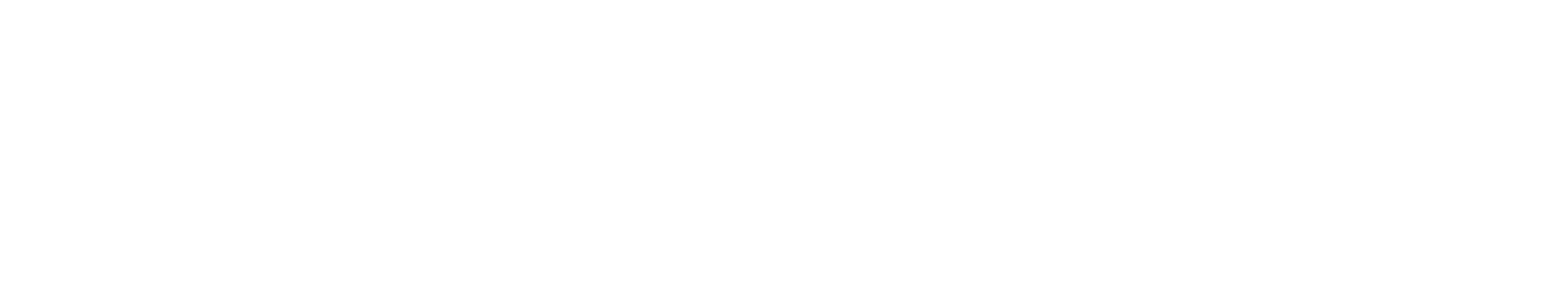 39
NextGen Phases
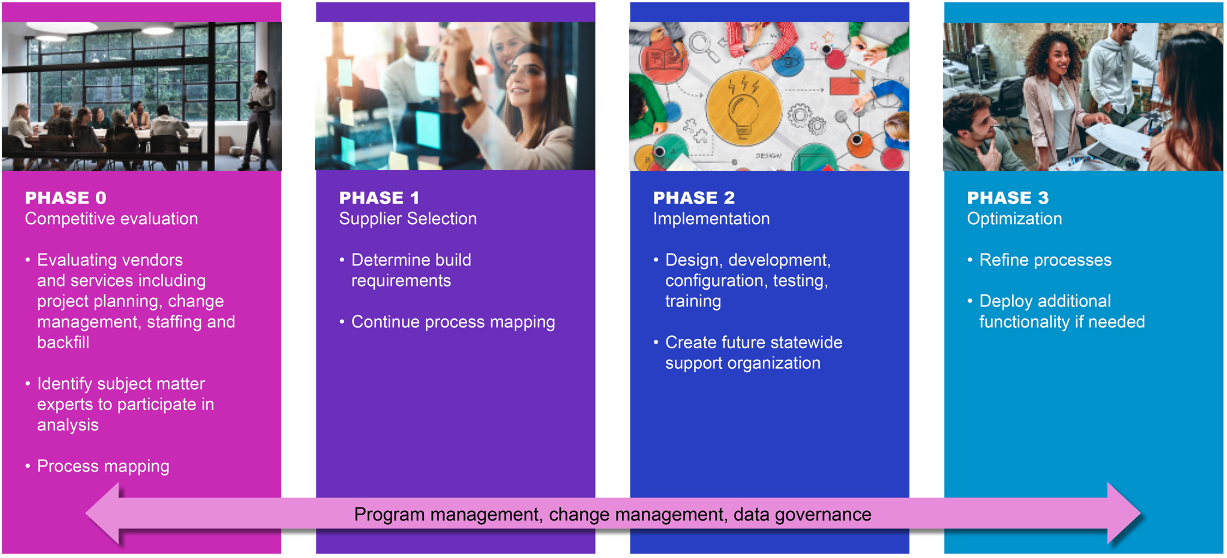 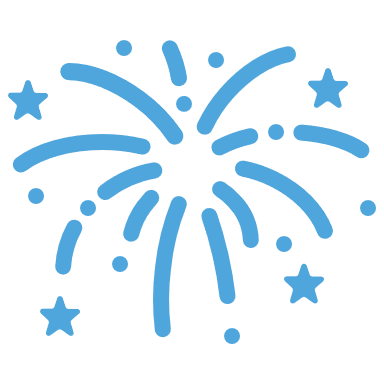 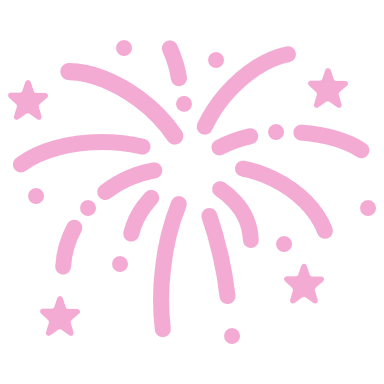 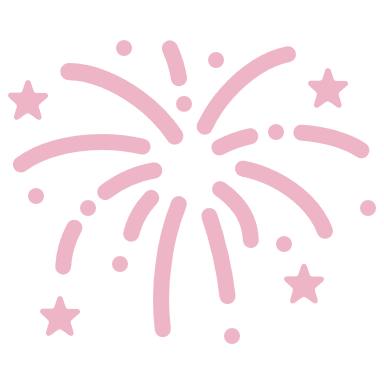 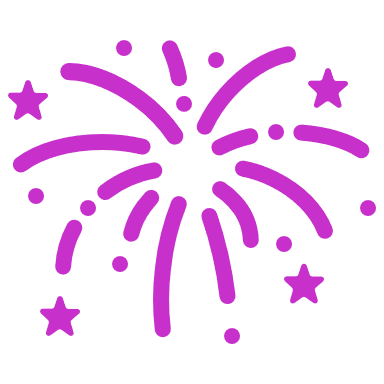 Current Phase
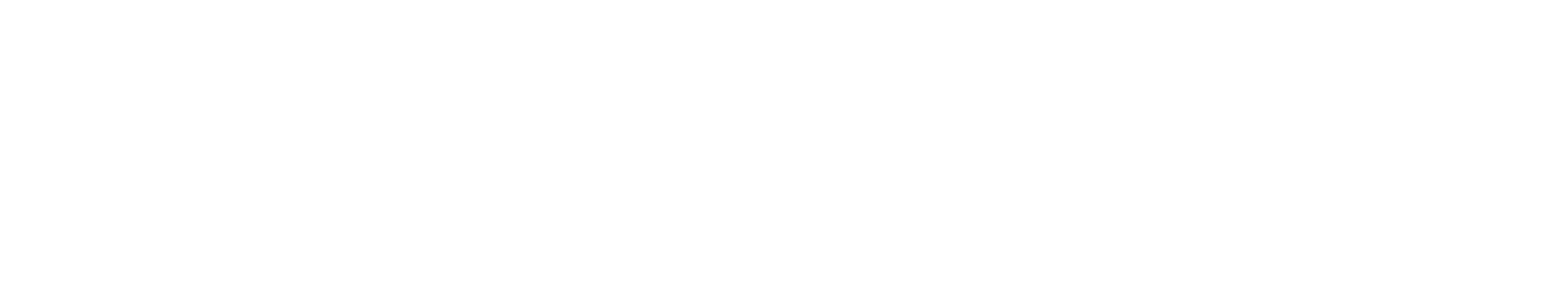 40
Project Timeline
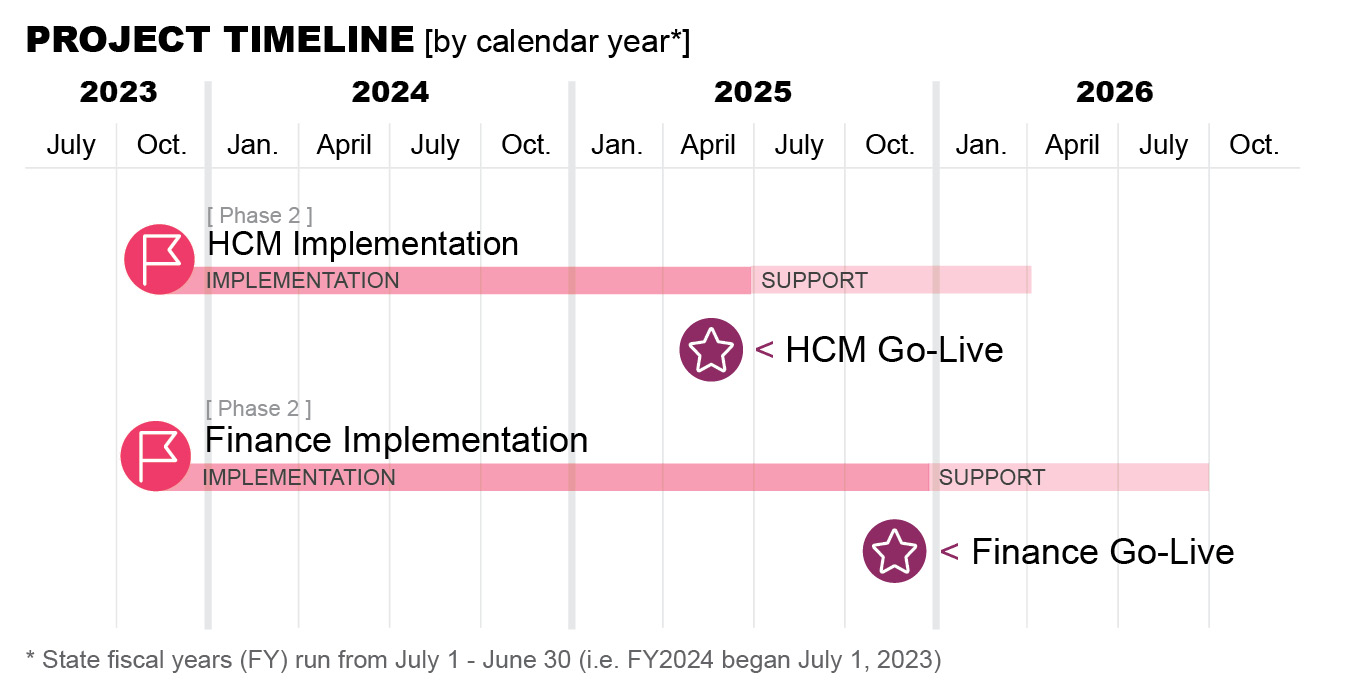 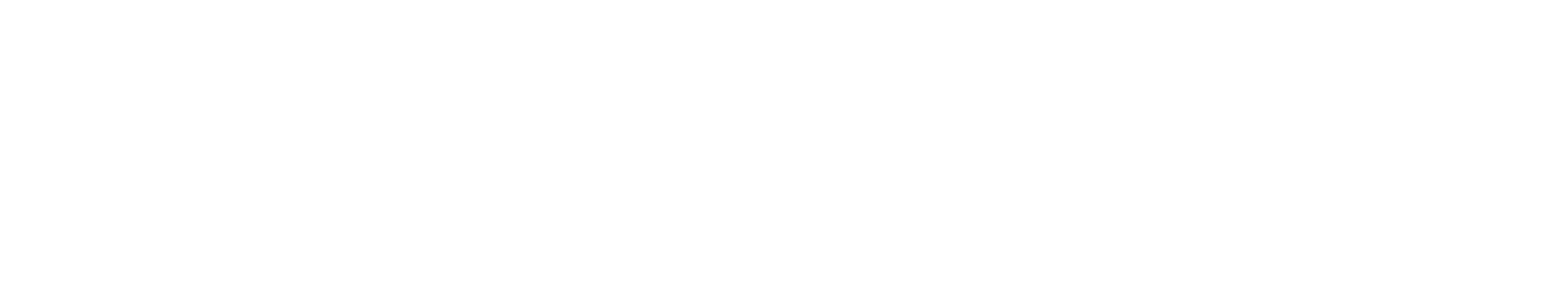 41
Project Workstreams
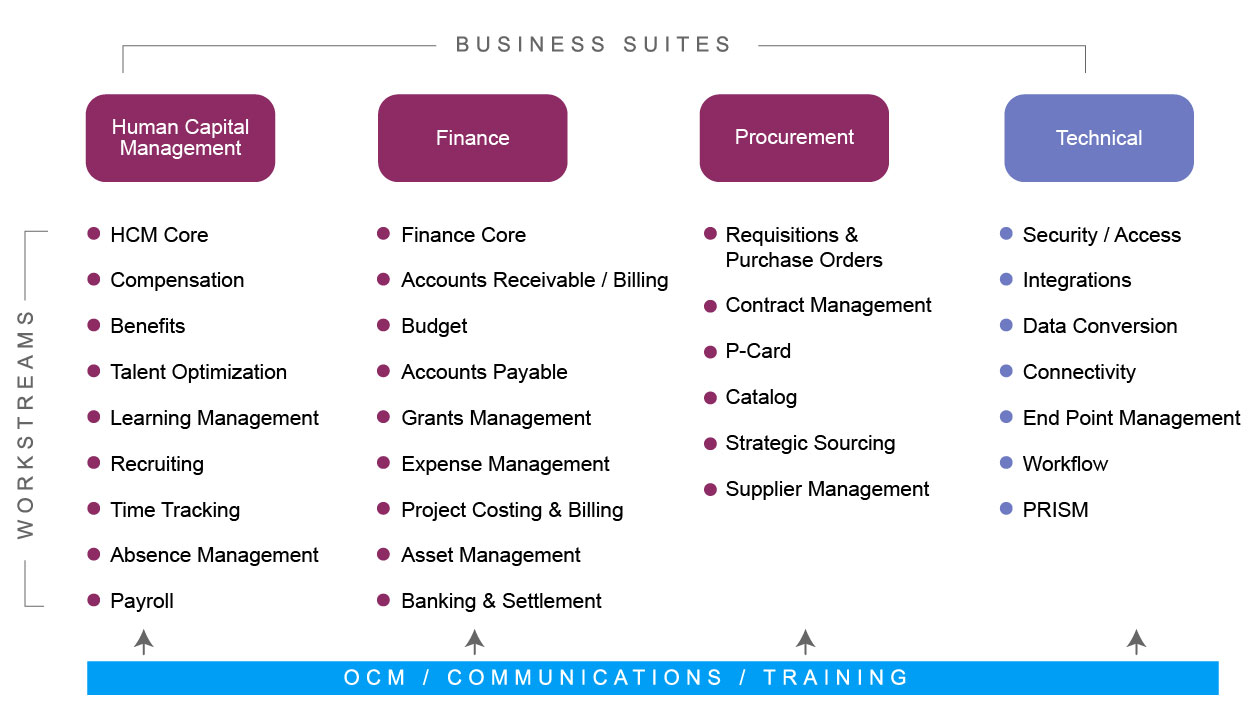 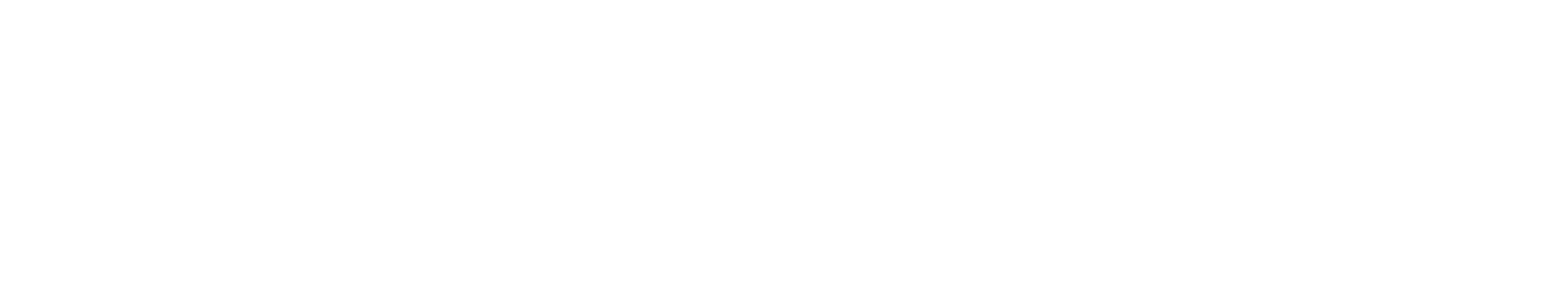 42
HCM Workstreams
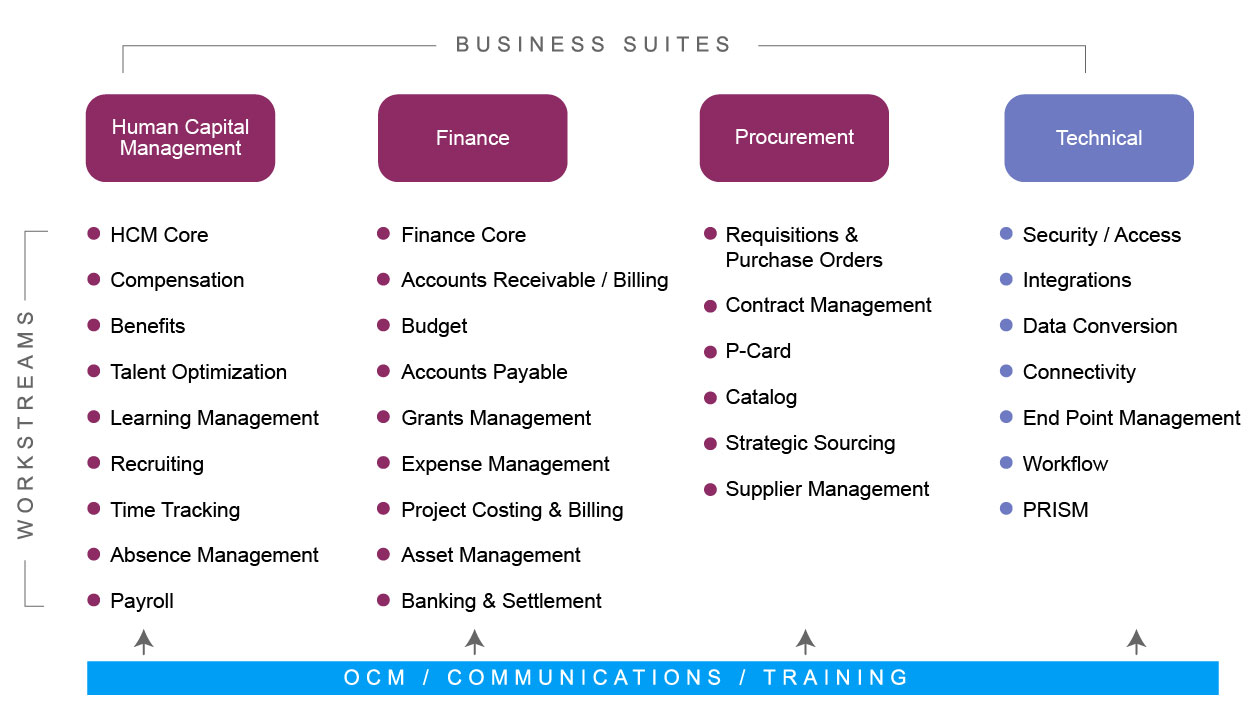 Bo McDaniel, Director Talent/Policy
Tina Bufford, Manager, Compensation
Leneequa Morris, Manager, Benefits
Carla Gracen, Director Comp/Benefits
Holli Meredith, Manager, Enterprise Learning
Monique Jenkins, Manager, Talent
Agency Representative & SAO Technical
Agency Representative & SAO Technical
Agency Payroll Lead
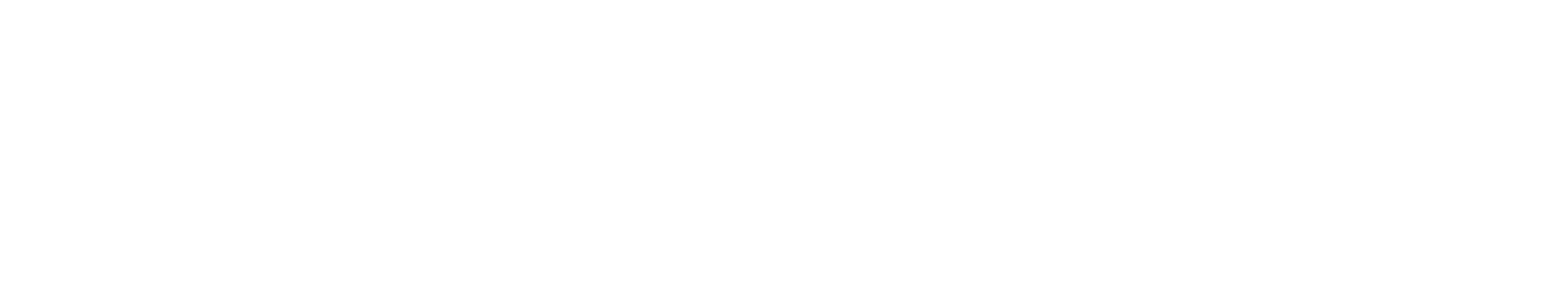 43
Data Cleansing Activities
Data Cleanup Team sent first wave of items to address in late November:
Unapproved Time for July 2023 and before
More specific cleanup items will be identified and may be assigned to affected agencies

General cleanup items to watch for:
Open job requisitions
Unfunded vacant positions 
Departments not being used
Unapproved time
Time off balances
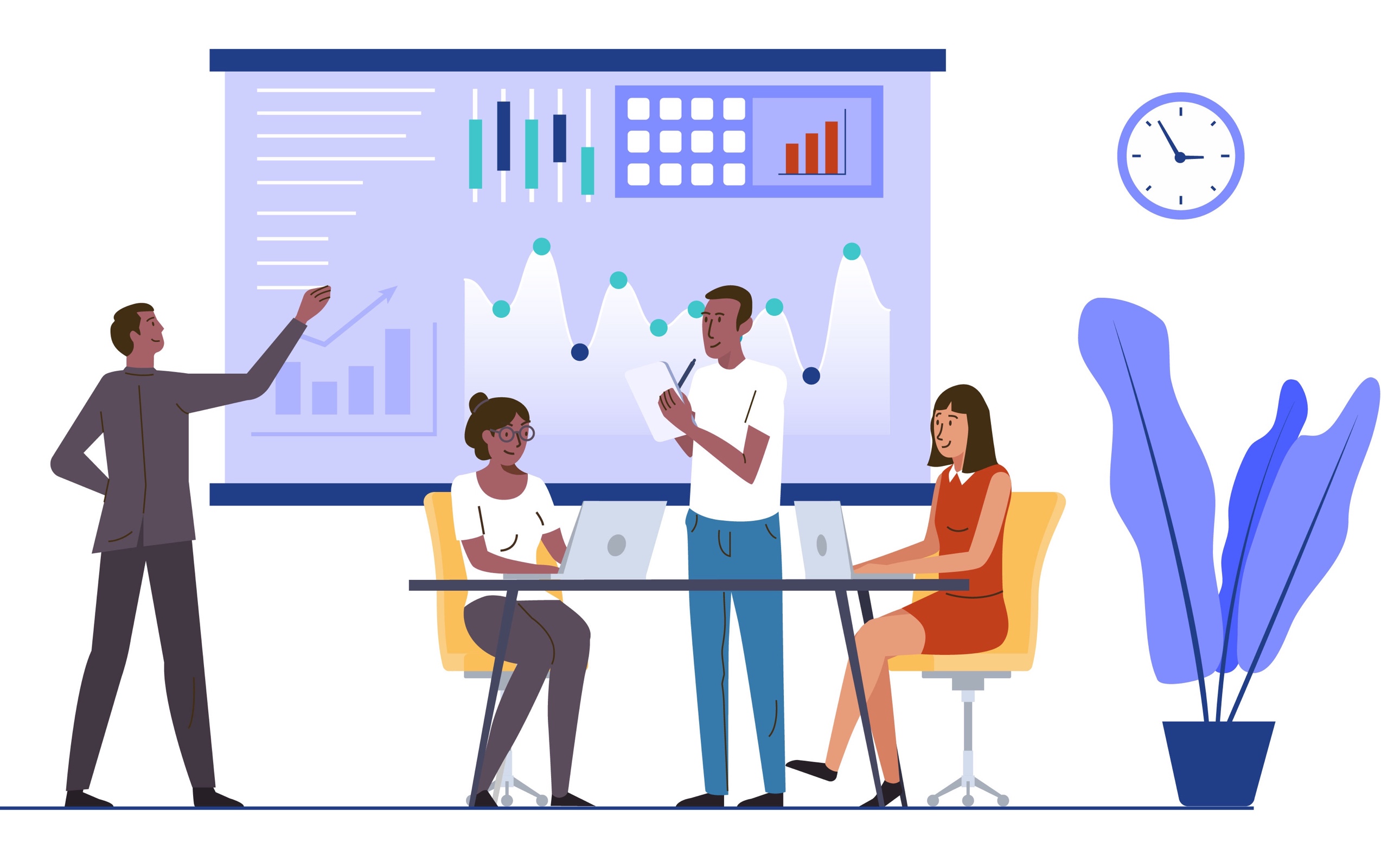 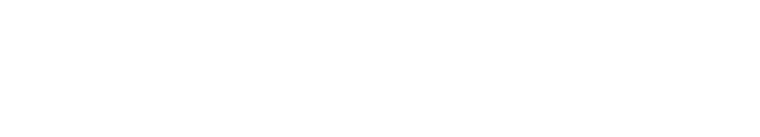 44
Stay in the know!
Send questions to NextGen inbox NextGen@sao.ga.gov
Questions may inform FAQs
Connect with your POCs
Review our website https://sao.georgia.gov/nextgen
Subscribe and read our monthly NextGen Newsletter
Attend HR Community Meetings
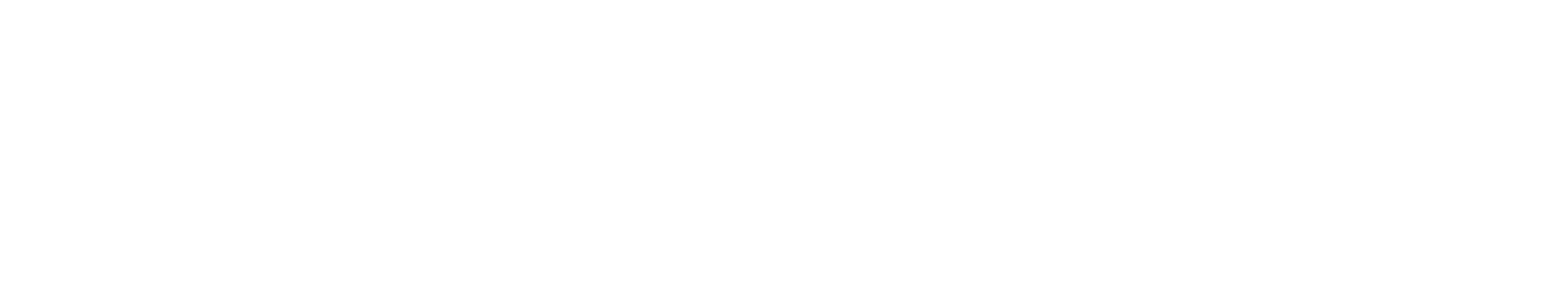 45
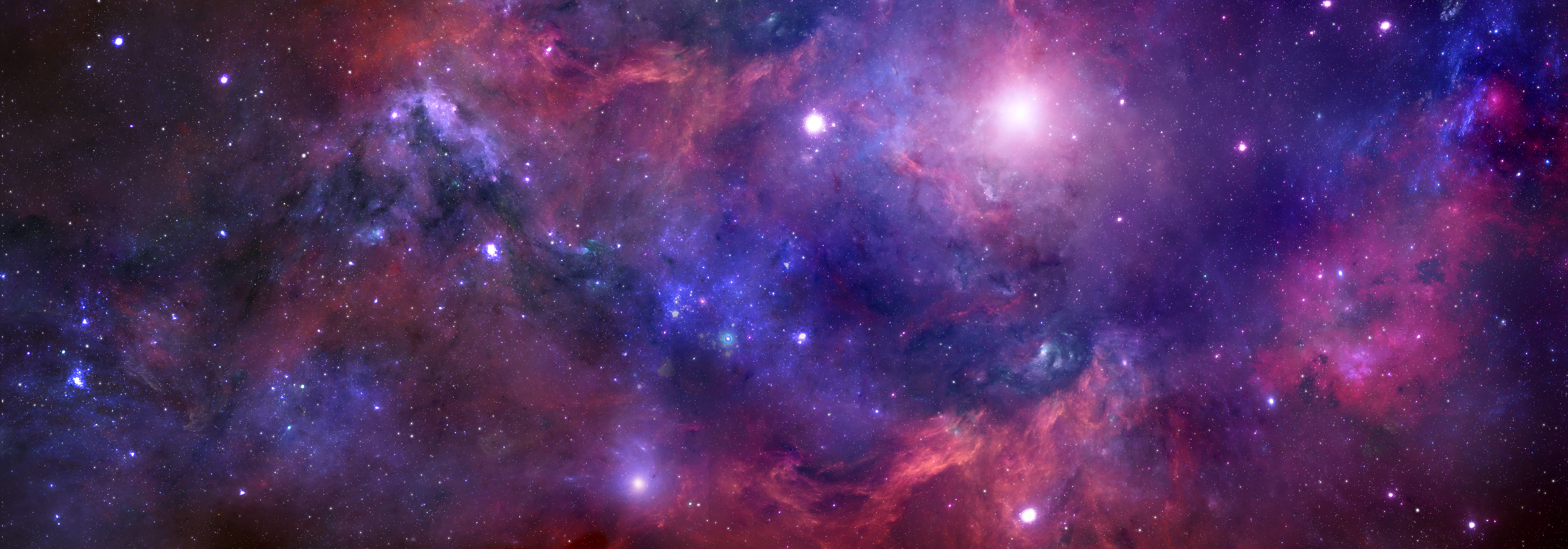 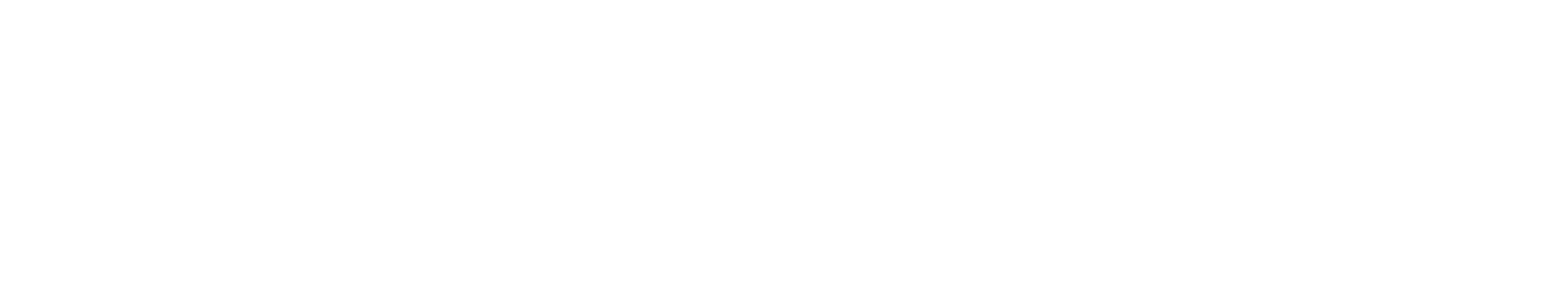 Questions about NextGen
sao.ga.gov/NextGenNextGen@sao.ga.gov
FY 23 Workforce Report
Al Howell
Deputy Commissioner
 Human Resources Administration
Department of Administrative Services
Key Insights from the FY2023 Workforce Report
System-wide average annual compensation increased 7.7% compared to FY 2022.

System-wide median annual compensation increased 5.5% compared to FY 2022.
Number of Employees Rose by 3.5%
Fiscal Year End 2023
Annual Workforce Report
[Speaker Notes: System-wide number of active, full-time, non-temporary employees increased 3.5% compared to FY 2022.]
Turnover Is Down Over 4%
[Speaker Notes: System-wide turnover rate for full-time, non-temporary employees was down 4.3% (17% relative decrease), and the related voluntary turnover rate for the same population decreased by 4.2%, both compared to FY 2022.]
Voluntary Turnover By Generation
Fiscal Year End 2023
Annual Workforce Report
[Speaker Notes: While improving we still have work to do to keep the younger generations.]
Poll Everywhere Survey
Latatia West
Policy Manager
 Human Resources Administration
Department of Administrative Services
You will submit your response by following the instructions on this slide. Instructions vary depending on whether you are responding via text or online:
If responding via text: Use the five-digit number (22333) found below
Text HRA160 to the five-digit number (22333)
If responding online: Use the web address or QR code shown below.
Instructions for Using Poll Everywhere
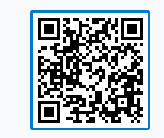 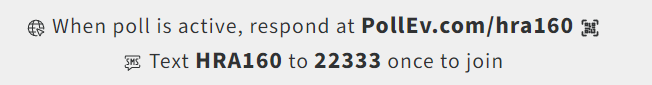 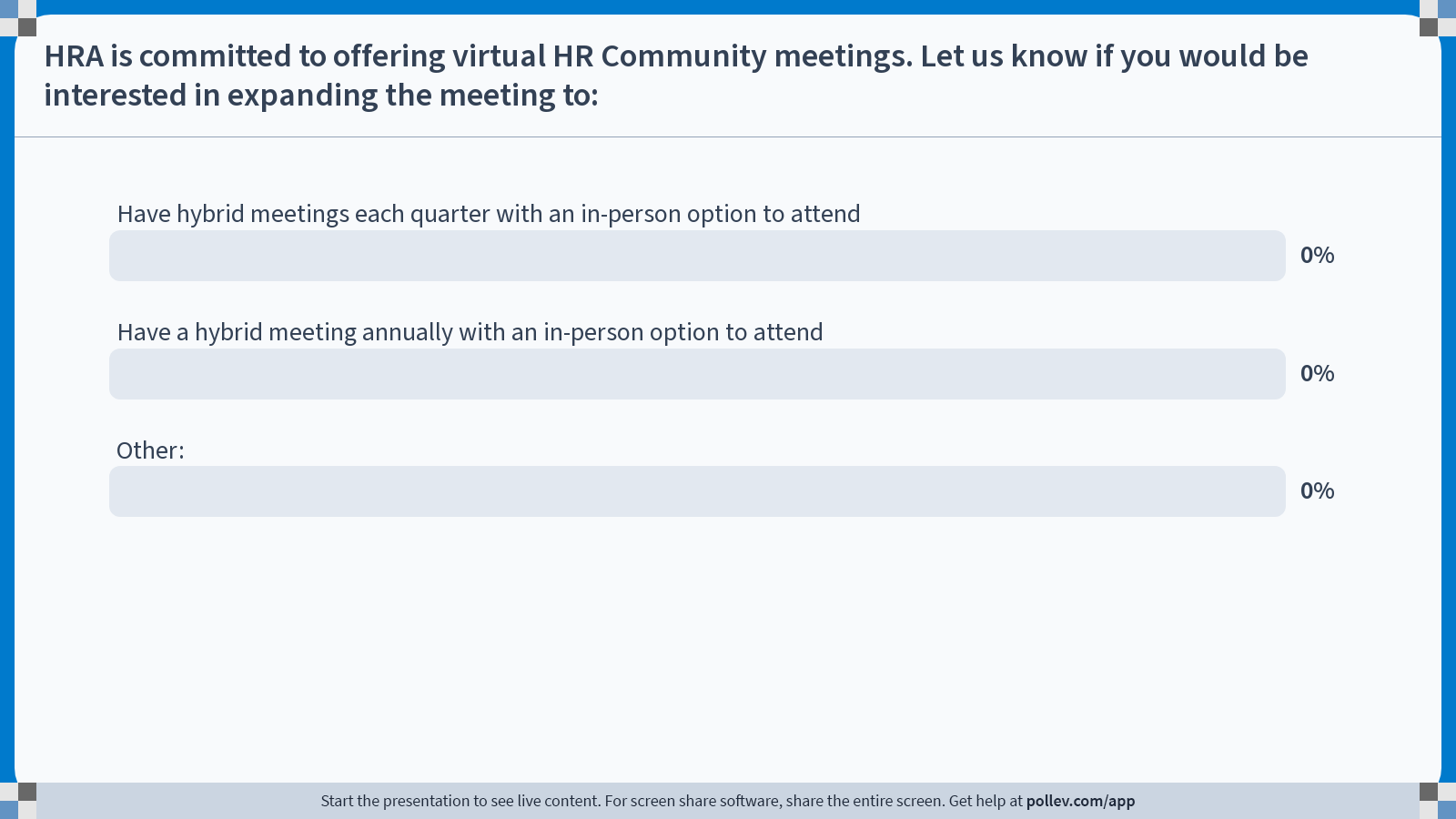 54
[Speaker Notes: Poll Title: Do not modify the notes in this section to avoid tampering with the Poll Everywhere activity.
More info at polleverywhere.com/support

HRA is committed to offering virtual HR Community meetings. Let us know if you would be interested in expanding the meeting to:
https://www.polleverywhere.com/multiple_choice_polls/HDjRfAc2wFnxgfJZuqjpt]
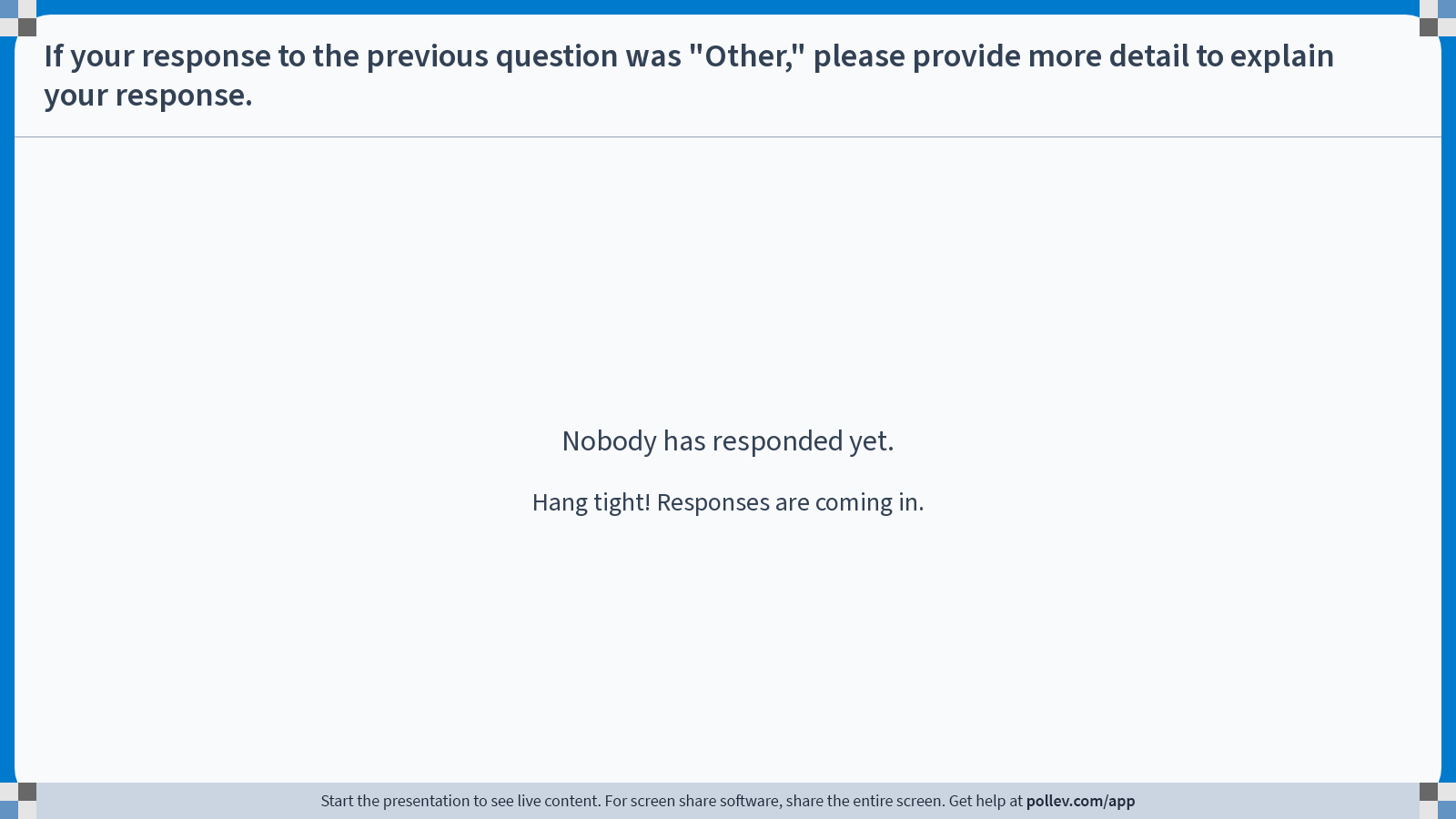 55
[Speaker Notes: Poll Title: Do not modify the notes in this section to avoid tampering with the Poll Everywhere activity.
More info at polleverywhere.com/support

If your response to the previous question was "Other," please provide more detail to explain your response.
https://www.polleverywhere.com/free_text_polls/RujtabJCpOtweH6ib4YIC]
During the meetings held this year, we have provided you with speakers on the following topics: 
Georgia Department of Labor Talents and Trends
Employee Final Wages
Recruitment Panel
EAP Services
HRA Internship Pipeline
Workforce Strategies Initiative
NextGen
Meeting Topics
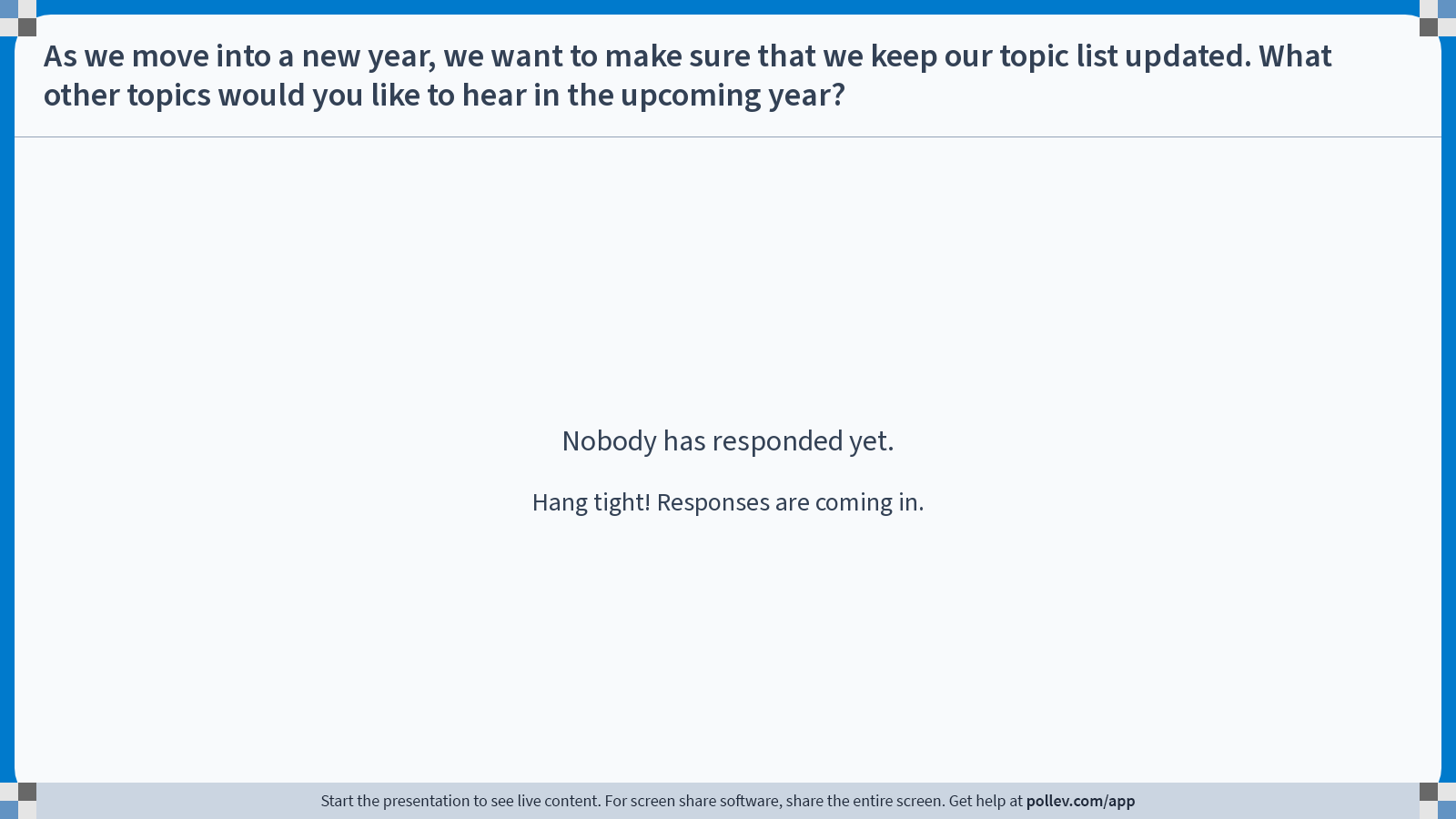 [Speaker Notes: Poll Title: Do not modify the notes in this section to avoid tampering with the Poll Everywhere activity.
More info at polleverywhere.com/support

Since we're going into a new year, we want to make sure that we keep our list updated. What other topics would you like to hear in the upcoming year?
https://www.polleverywhere.com/free_text_polls/uZPrKr9m78z3F4xrislr8]
Meeting Wrap-Up
Al Howell
Deputy Commissioner
 Human Resources Administration
Department of Administrative Services
2024 HR Community Meeting Dates
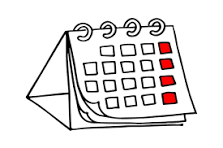 Tuesday, February 13, 2024

Tuesday, May 7, 2024

Tuesday, August 20, 2024

Tuesday, December 4, 2024
2024 Employee Benefit Plan Council/State Personnel Board Meeting Dates
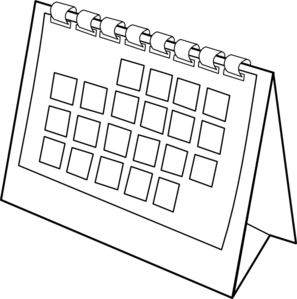 March 12, 2024

July 9, 2024

August 13, 2024

November 12, 2024
Electronic W-2
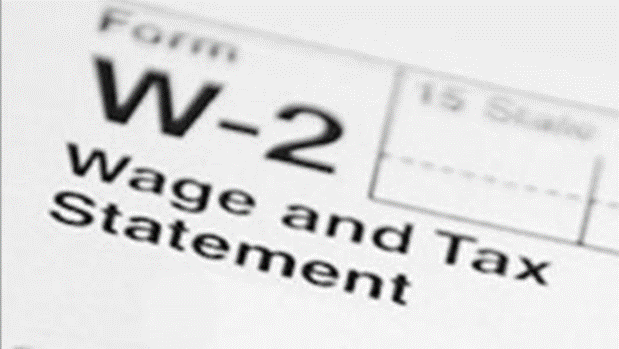 Meeting Feedback
Please share your thoughts on today’s meeting by completing our survey:

https://survey.alchemer.com/s3/7647468/HR-Community-Meeting-Feedback-December-2023
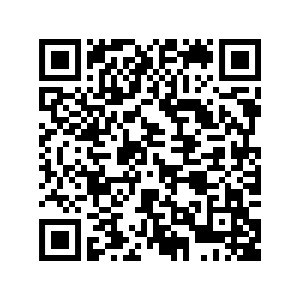 66
Adjournment
Al Howell
Deputy Commissioner
 Human Resources Administration
Department of Administrative Services